Understanding the Online Positioning User Service - OPUS
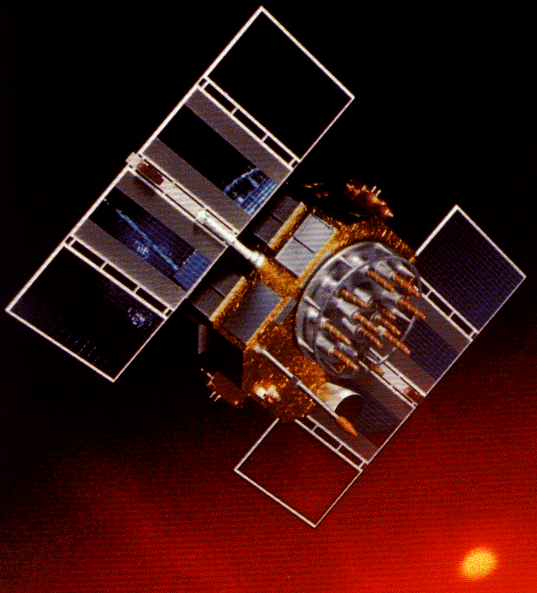 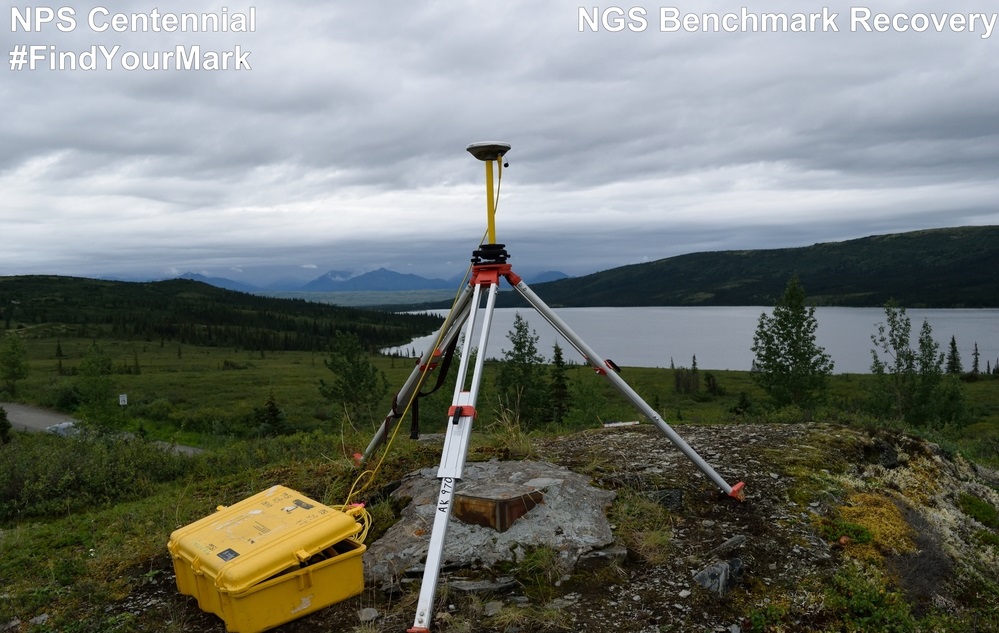 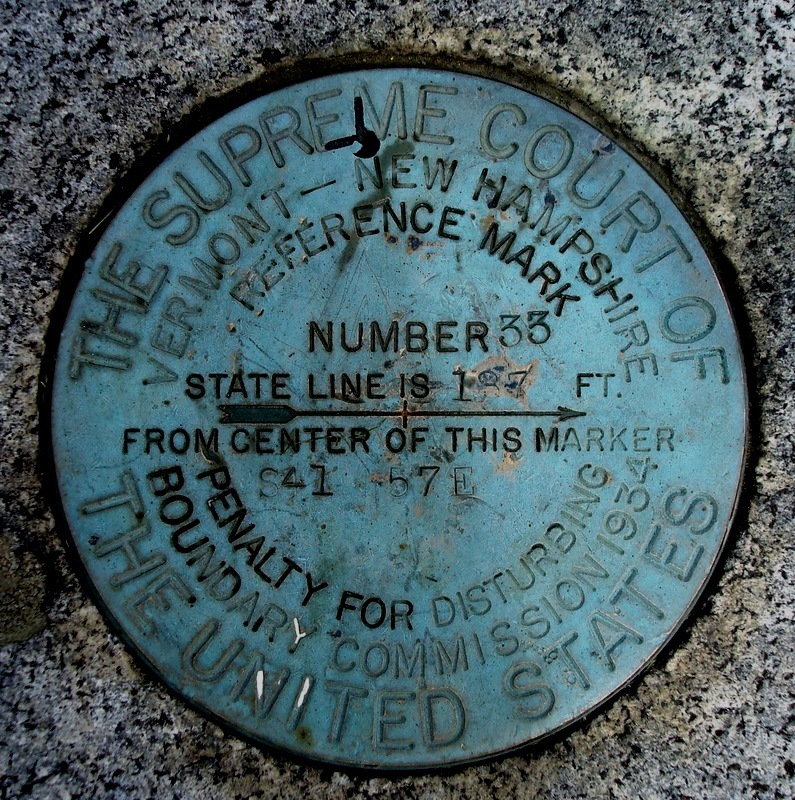 12/08/2016
1
Understanding OPUS Agenda
OPUS Overview, Options and Alternatives – Dave
Popularity over time
Static vs rapid-static 
How they work
Typical accuracies
OPUS Reports and Common Mistakes – Joe
Explain formats, common error codes
Shared Solutions and OPUS Projects – Sathish, Kim, and Rick
Why, how, what’s been shared so far
Planned and Recent Upgrades – Weibing

Implications for OPUS and NSRS from IGS14 and 2022. - Mark S.
“The world moves on”
Your questions answered!  Send questions to ngs.opus@noaa.gov
12/08/2016
2
DAVE’S SLIDES
OPUS overview, options and alternatives – Dave
What is OPUS, how to upload
What OPUS does
popularity over time
Static vs rapid-static vs PPP
OPUS reports and common mistakes – Joe
explain formats, common error codes
typical accuracies
OPUS projects and shared solutions - Rick, Sathish and Kim
why, how, what’s been shared so far
planned and recent upgrades – Weibing
implications for OPUS and NSRS from IGS14 and 2022. - Mark S.
“the world moves on”
Your questions answered! send questions to ngs.opus@noaa.gov
12/08/2016
3
OPUS Overview, Options, and Alternatives
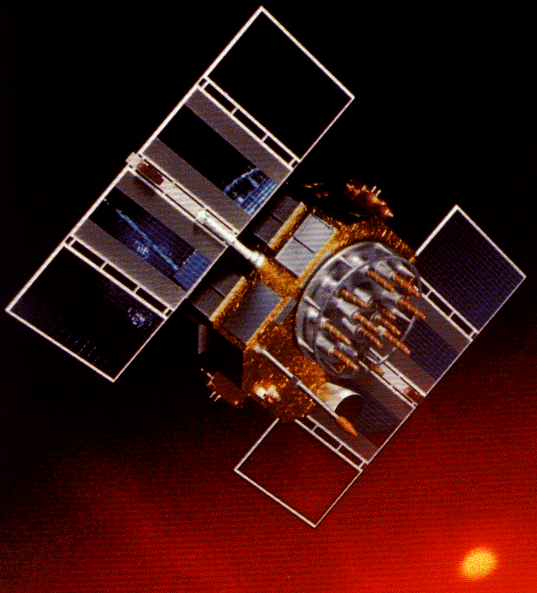 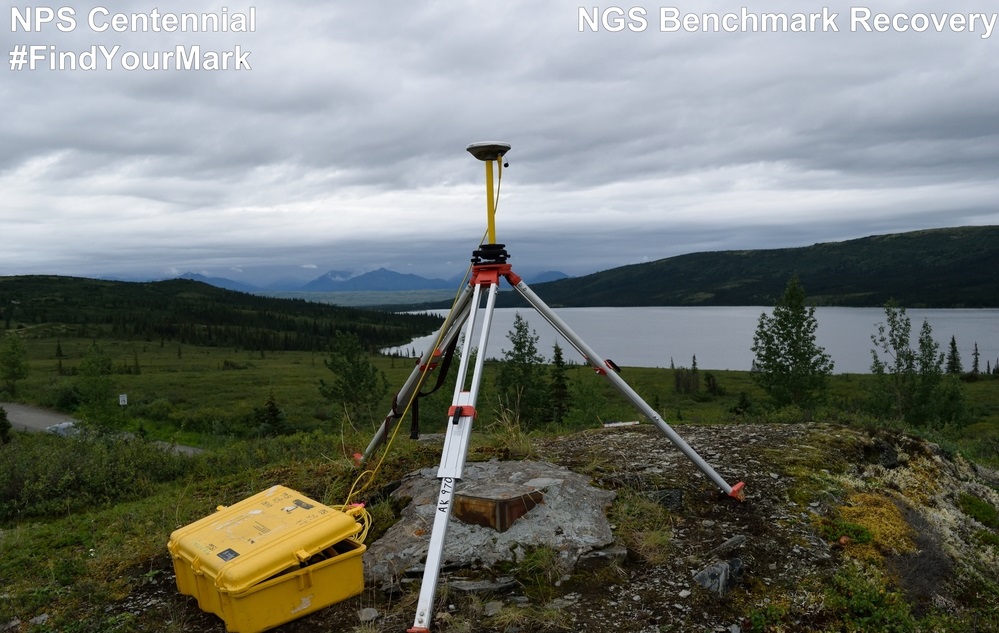 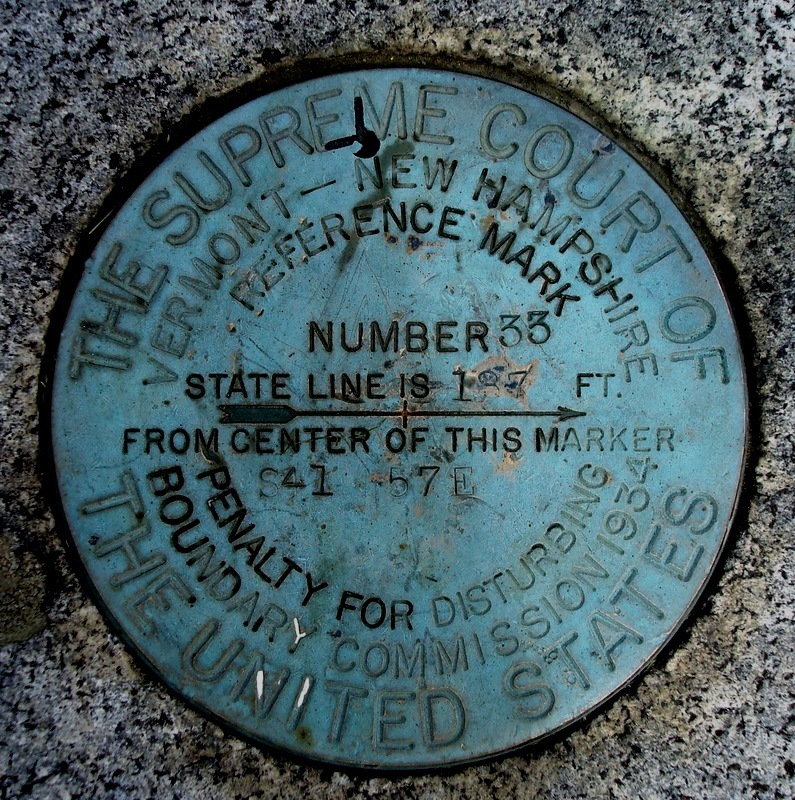 12/08/2016
4
[Speaker Notes: What is OPUS?  The Online Positioning User Service.
It is an internet-based software utility.
Users receive high-accuracy National Spatial Reference System coordinates via email.]
The Many Faces or “Flavors” of OPUS
OPUS, the Online Positioning User Service, is a growing set of applications offering web-based access to the tools and resources provided by the NGS. OPUS is composed of:

OPUS Static . . . . . . . 	static processing
OPUS Rapid-Static . . 	rapid-static processing

OPUS Sharing . . . . 	data base and sharing 

OPUS Projects . . . . 	multiple marks and occupations

OPUS Net . . . . . . . 	improved models and processing strategies
12/08/2016
5
12/08/2016
6
[Speaker Notes: OPUS Sharing: Approaching 1% of OPUS-S solutions.
OPUS-S: growing, reaching plateau?
OPUS-RS: holding steady.
Fiscal year 2017: based in this chart off of October 2016’s results.

(Source = JGE’s usage.xls file updated monthly)]
OPUS requires Geodetic Quality Receivers
dual-frequency GPS receivers which track at least 12 channels.
program GPS receivers to collect L1, L2, C/A (C1) and P1, P2.  Doppler and signal strength data are not needed.
Set receiver sampling rate to 1, 2, 3, 5, 10, 15, or 30 seconds. 
Program receiver settings before session is scheduled to begin.
Receiver memory should be sufficient to collect several days worth of data.
12/08/2016
7
[Speaker Notes: OPUS-S uses L1, L2, and either C1 or P1.
OPUS-RS uses L1, L2, P2, and either C1 or P1.
OPUS will not use other sampling rates other than those listed.]
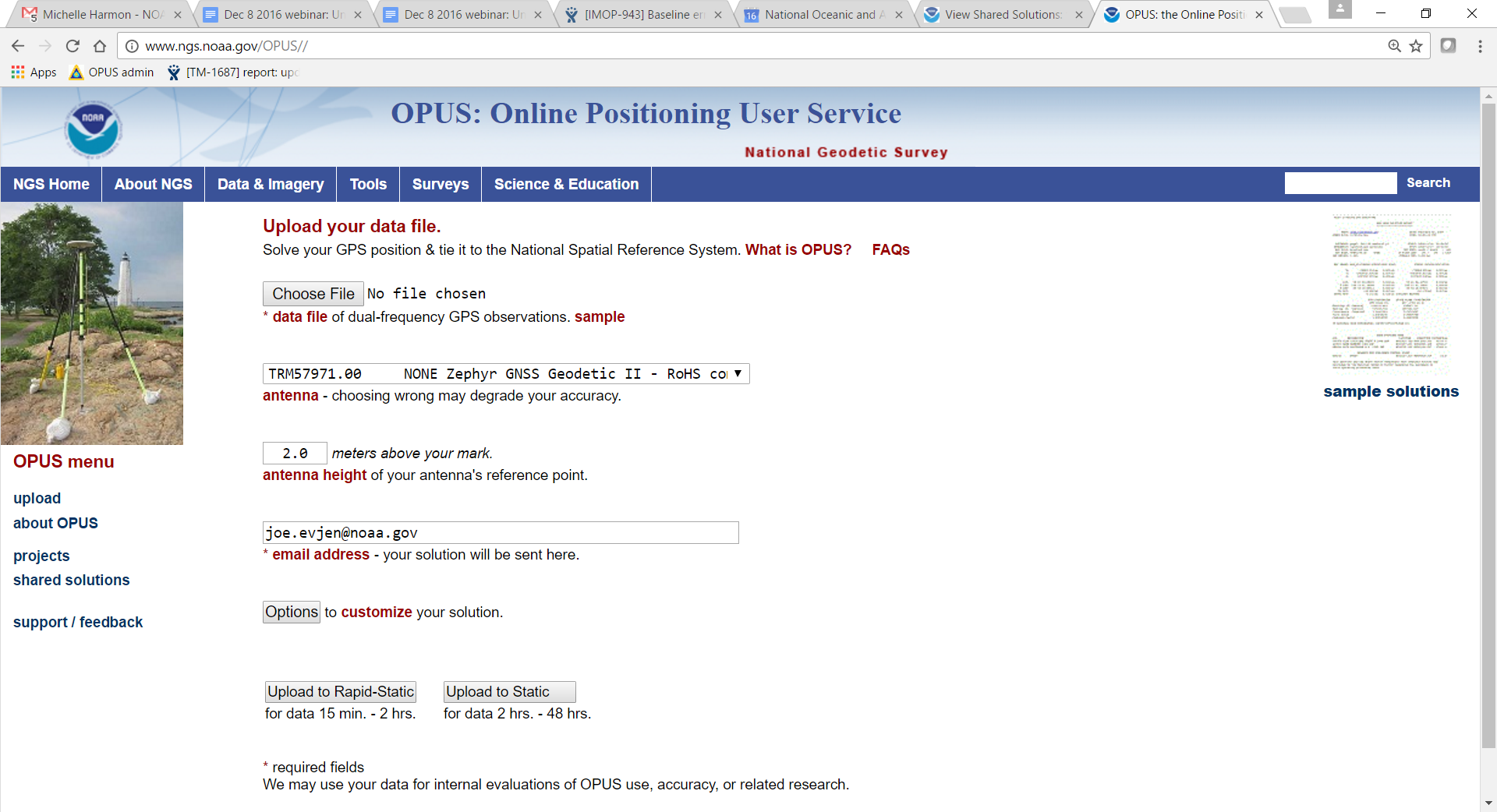 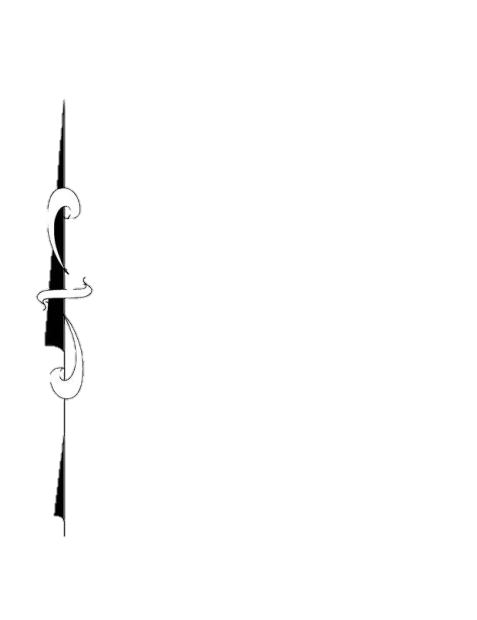 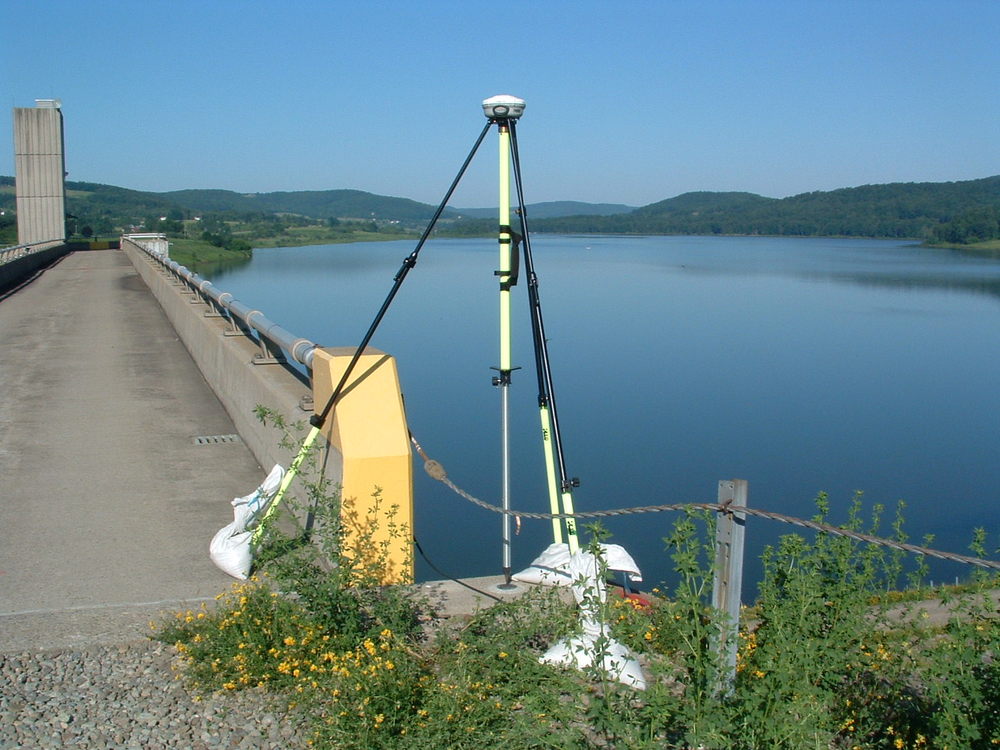 rotate NRP to face true north
ARP
antenna type & hgt are important for accurate results
antenna height
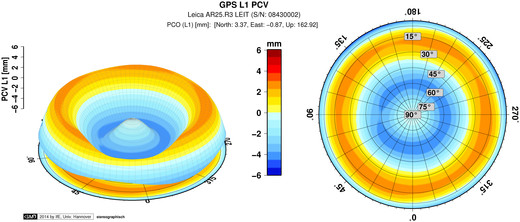 each type has unique biases
mark
For antenna calibrations, photos,ARP and NRP diagrams, see geodesy.noaa.gov/ANTCAL/
12/08/2016
8
JGE, 2015
[Speaker Notes: Antennas are the one area where OPUS users can force errors into their solutions.
Must be on approved list (e.g. calibrated).
Dual-frequency geodetic quality.
Phase center locations different, & that affects orthometric height.
Align North Reference Point to true north.  Examples of NRP: face plate (as antenna above, antenna cable connector (for separate antenna/receiver), and north arrow on antenna.
ARP height measured vertically, NOT slant.

ANTENNA TYPE: GNSS antennas aren’t like survey telescopes, which have a point (reticule) where all measurements take place. The “phase center” measuring points of an antenna will wander as each satellite’s azimuth and elevation changes. These variations are unique for each model of antenna. OPUS mixes data from across long distances and from different antenna types (rover + CORS) so this is a source of error. However, the GNSS community has measured these phase center variations for many antenna types, a process known as “calibration” which measures the variations with respect to an antenna’s reference point, or ARP. You tell OPUS where the ARP is, and it will do the rest.

ANTENNA HEIGHT: 
The height of the antenna is measure vertically (not slant height) up from the from the mark, to the Antenna Reference Point which is almost always the center of the bottom-most, permanently attached piece of the antenna.  Some antennas have a short removable pipe or extension to them, these are NOT part of the antenna, and must be considered part of the tripod height.  

If in doubt you can find photos and diagrams of each antenna (that we have calibrated) at the URL shown. 

So if you leave the antenna height as “0” this will be the height  OPUS returns, of the antenna’s ARP.

Image posted as http://geodesy.noaa.gov/sitemsgs/OPUS/about/images/ant_hgt_BBBK23.png]
ARP Location
12/08/2016
9
[Speaker Notes: If antenna ARP position is located similar to SOKGRX1 and a spacer is added, MUST include it the ARP height.

NOTE: The antenna at right is in apparent disagreement with statement at http://www.ngs.noaa.gov/sitemsgs/OPUS/non_conforming_antennas.shtml look for clarification]
The OPUS Static Interface
This is the OPUS home page used to upload data to the processing queues. 

To use OPUS Static, complete the four fields, then click the “Upload to STATIC” button. In a few minutes, an email arrives with the results.
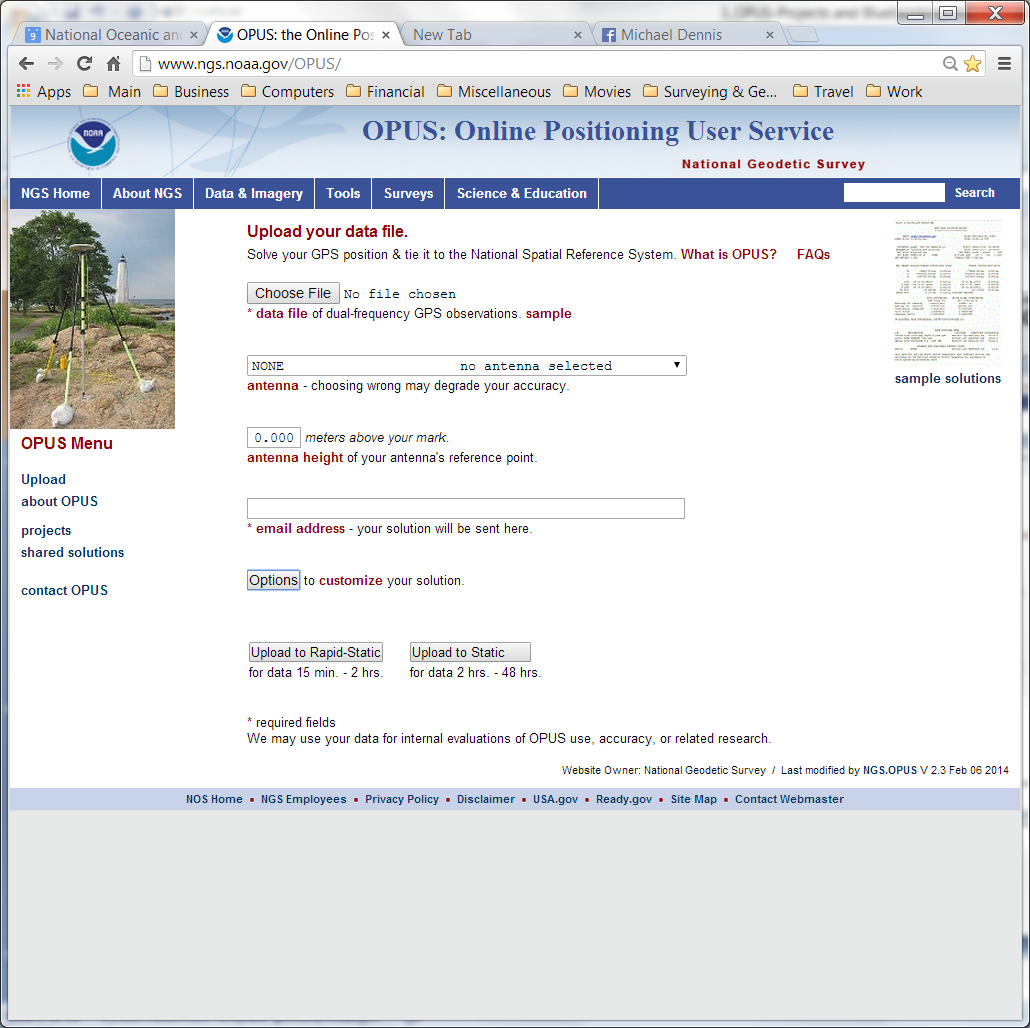 http://geodesy.noaa.gov/OPUS/
12/08/2016
10
[Speaker Notes: 2-48 hrs crossing UTC midnight only once.
RINEX 2.XX or many raw files (e.g. Trimble *.dat).
GPS data used, no GLONASS or other constellations.
Works globally; however, areas where NGS geoid model not available won’t receive an orthometric height with their solution.
Max file size approx 55-60 MB.
If file size slightly above, decimate file to 30 second interval.
Multiple data sets uploaded at same time via Zip file.  Max file size applies, and must use same antenna type & height.  OPUS will process each file individually.]
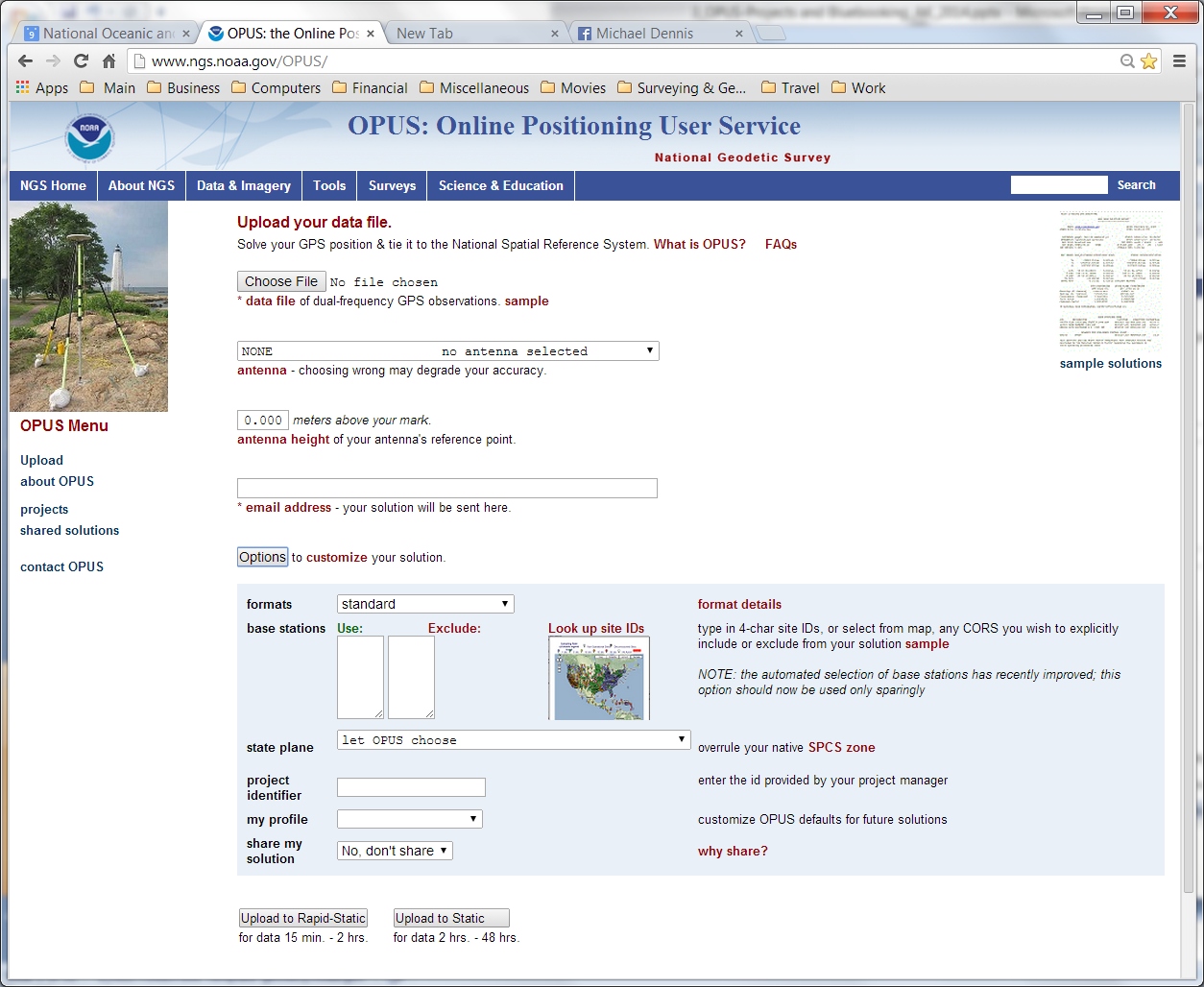 12/08/2016
11
[Speaker Notes: Clicking “Options” will show you ways to change OPUS default processing and reporting choices

Format – Standard, Extended, or Standard + XML data.
State Plane – Useful in boundary areas if OPUS chooses the wrong zone.
Profile – Has caused many problems for users.  Designed to always use over manually entered selections.
Share – Must meet standards.]
Static: OPUS determines your position with a differential GPS static solution, using hours of data.
This process is repeated 4x from other CORS.
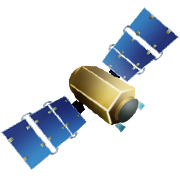 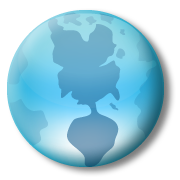 baseline 5
baseline 4
baseline 3
baseline 1
baseline 2
12/08/2016
12
How does OPUS-S Work?
OPUS computes an initial set of coordinates from the submitted data to calculate an approximate rover location.
OPUS then identifies all the nearby base stations, and chooses the best five to use in the final OPUS solution.
Closest distance base station can be to your position is 1 km.
The five base stations that are chosen are not necessarily the closest.  Numerous quality control tests are performed on the base stations’ archived data to select the three best base stations.
Some of the quality control tests look at 1) data availability, 2) common time blocks, 3) distance, 4) geometric distribution, 5) redundancy, and 6) multipath.
12/08/2016
13
How Good Can I Do With OPUS Static?
OPUS Static reliably addresses the more historically conventional requirements for GPS data processing. It typically yields accuracies of:

	1 – 2 cm horizontally
	2 – 4 cm vertically

However, there is no guarantee that this stated accuracy will result from any given data set. Confirming the quality of the OPUS solution remains your responsibility. That’s the “price” for automated processing.
12/08/2016
14
[Speaker Notes: Peak to peak = Quality of GPS data; lower values are better.
RMS = How well GPS observations fit the model; lower values are better.]
The OPUS Rapid-Static Interface
The same interface is used except one clicks the “Upload to RAPID-STATIC” button instead.
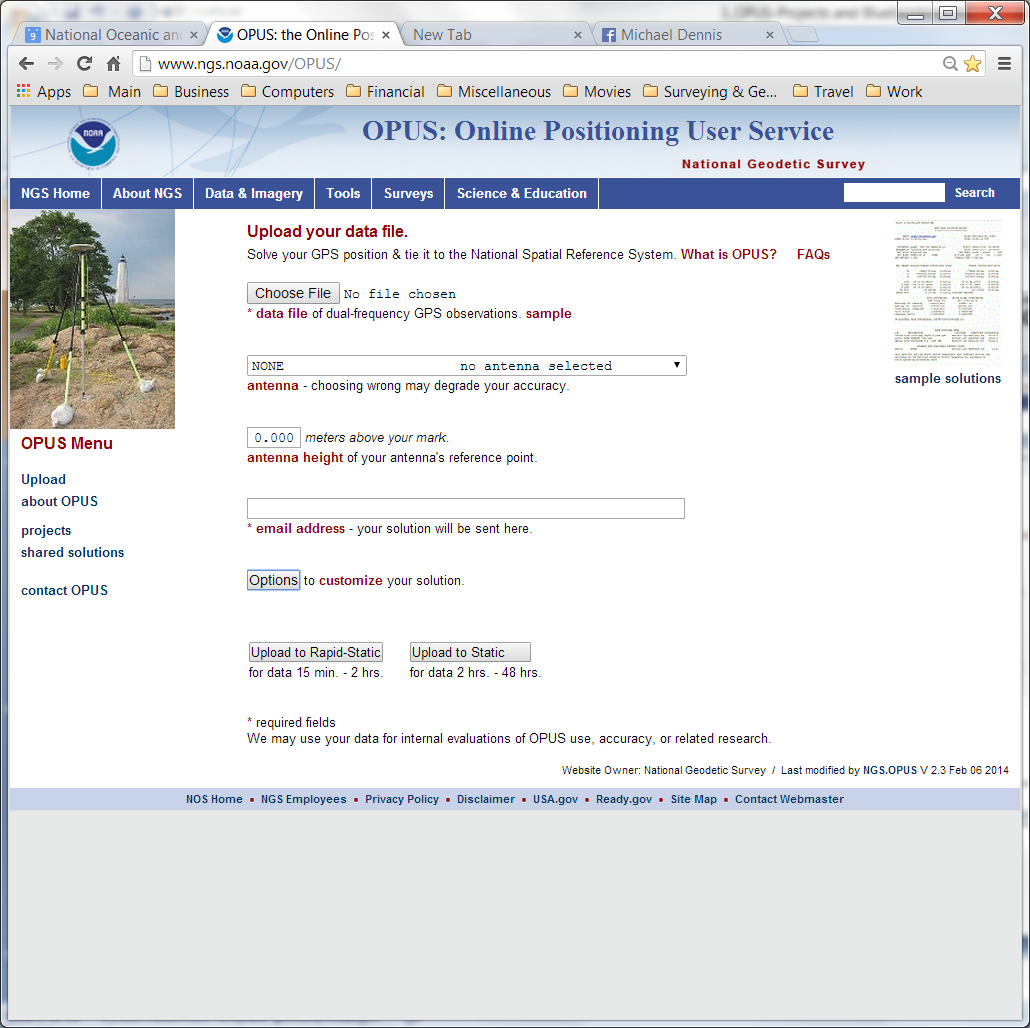 http://geodesy.noaa.gov/OPUS/
12/08/2016
15
[Speaker Notes: 15 minutes to 2 hours.
Works where CORS & IGS sites are dense enough to select a minimum of three and up to nine stations.
Available in most of the U.S. and parts of Canada, Mexico, and the Caribbean.]
Rapid-static: OPUS first creates an atmospheric delay model from surrounding CORS data.
Your position is then quickly determined by differential GPS static solution.
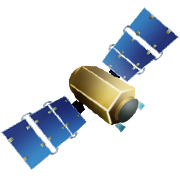 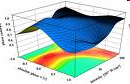 12/08/2016
16
[Speaker Notes: OPUS-RS performs two calculations.
Takes longer than OPUS-S.]
How Does OPUS Rapid-Static Work?
OPUS Rapid-Static selects three to nine “best” CORS based upon:
Having common satellite visibility with the user data.
50 < distance <250 km from the user's mark.
Orientation relative to the user's mark.

This is shown here graphically. The star represents the user’s mark; the triangles are CORS. No CORS farther than 250 km from the user's mark will be included. A minimum of three, andno more than nine CORS are used.
s
>250km
250km
Choi, 2010, personal communication.
12/08/2016
17
[Speaker Notes: Base stations are chosen by quadrant.
Formerly chosen by distance.  This created a problem where the rover might not be surrounded (see next slide).]
How Does OPUS Rapid-Static Work?
In addition, user's mark must be no more than 50 km from the (convex) polygon created by the selected CORS.

In this example, five CORS and their resulting polygon are shown. If the user’s mark is more than 50 km outside this polygon, alternate CORS will be considered. If none can be found, the processing will abort.
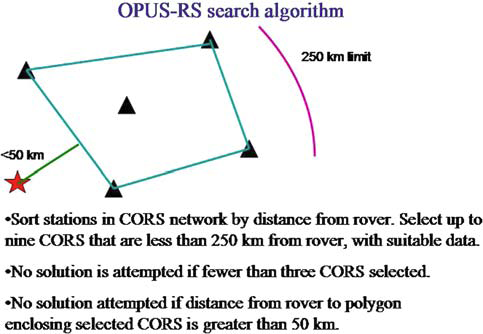 Schwarz et al., “Accuracy assessment of the National Geodetic Survey's OPUS Rapid-Static utility”, 2009, GPS Solutions, 13(2), 119-132.
12/08/2016
18
[Speaker Notes: If rover outside polygon from < 50 km, a warning will be placed at the top of the solution.  Check Quality indicators and RMS to ensure a good solution.
If rover outside polygon >50 km, will receive Convex Hull error and will not receive solution.]
How Good Can I Do With OPUS Rapid-Static?
Typical estimated and empirical accuracies from OPUS Rapid-Static within the continental U.S. are comparable to OPUS Static.

Although OPUS Rapid-Static can produce quality results from more challenging “short” data sets, it is slightly more restrictive in the data sets allowed. Because of these restrictions, the NGS created the “OPUS Rapid-Static Accuracy and Availability” tool (Choi, NGS).

Always remember, the estimated accuracies suggested by this tool are just that - estimates. Confirming the quality of the OPUS solution remains your responsibility.
12/08/2016
19
[Speaker Notes: - OPUS-RS Accuracy and Availability tool useful for planning.]
The OPUS Rapid-Static Accuracy and Availability Tool
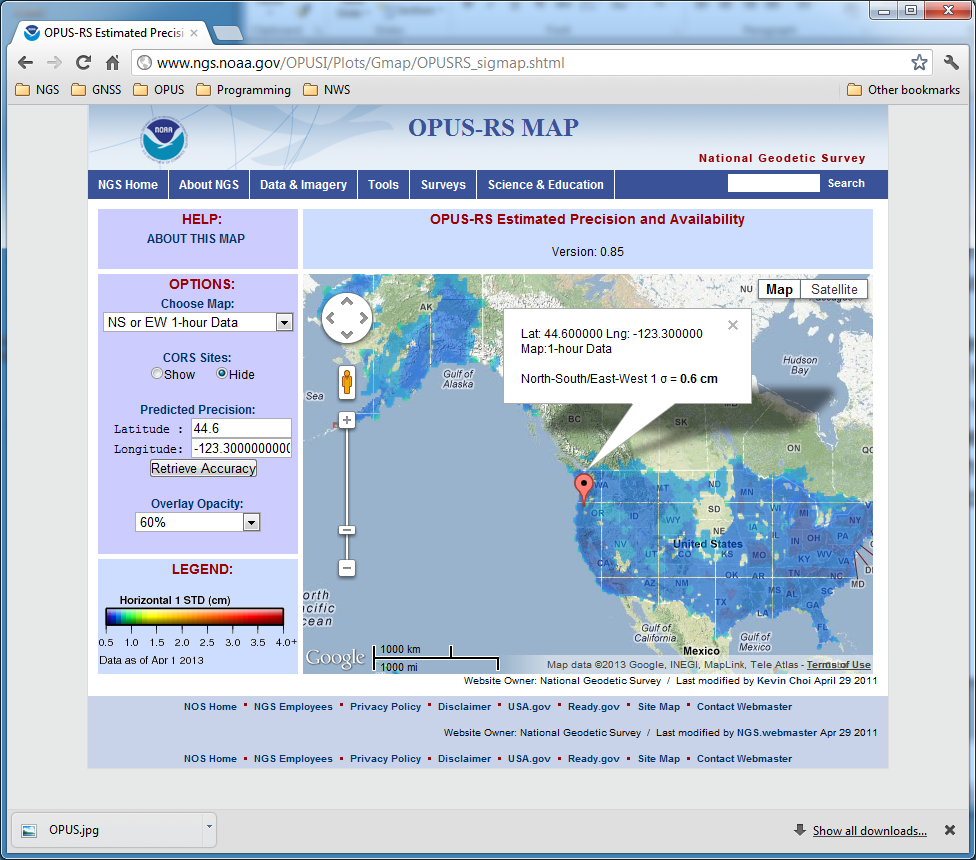 http://geodesy.noaa.gov/OPUSI/Plots/Gmap/OPUSRS_sigmap.shtml
12/08/2016
20
[Speaker Notes: SD and NE not as bad as shown in this slide.
Tool is very useful for planning.
As of December 2016 still uses old method of selecting base stations (by distance not quadrant).]
OPUS Static vs. Rapid Static
12/08/2016
21
Precise Point Positioning (PPP)
Not offered by NGS or in current plans
Uses the precise orbit and clock data from satellites to obtain a position – no base stations required
Provides solutions globally
Single or dual-frequency receivers
Static or kinematic
0.01 m – 0.1 m solutions from one dual-frequency receiver.
< 1 cm position static mode
12/08/2016
22
JOE’S SLIDES
OPUS overview, options and alternatives – Dave
typical accuracies, popularity over time
Static vs rapid-static vs projects vs net vs PPP
how they work
OPUS reports and common mistakes – Joe
explain formats, common error codes
OPUS projects and shared solutions - Rick, Sathish and Kim
why, how, what’s been shared so far
planned and recent upgrades – Weibing
implications for OPUS and NSRS from IGS14 and 2022. - Mark S.
“the world moves on”
Your questions answered! send questions to ngs.opus@noaa.gov
12/08/2016
23
OPUS Reports and Common Mistakes
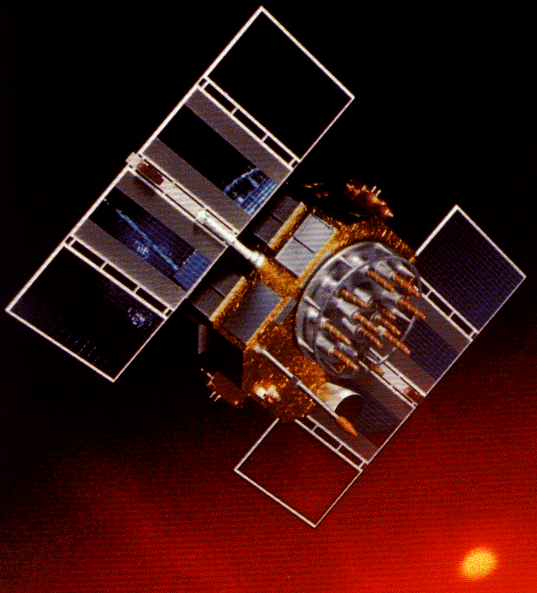 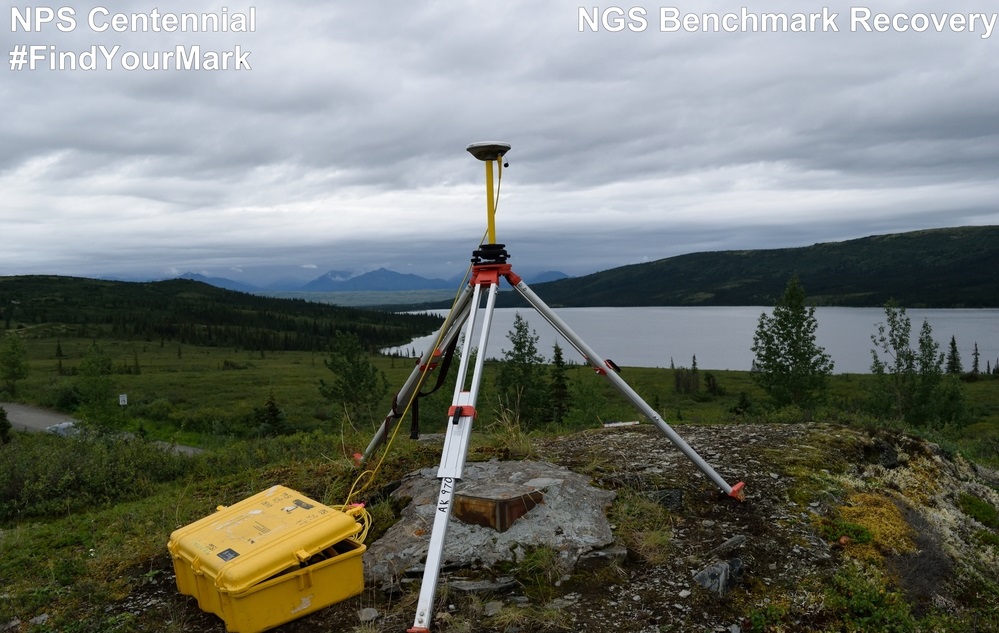 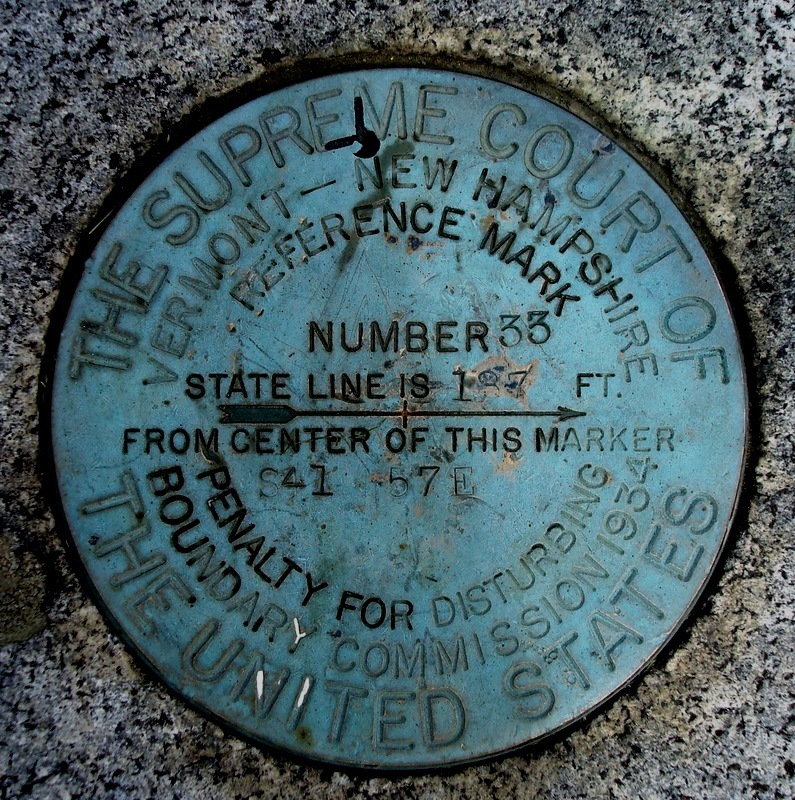 12/08/2016
24
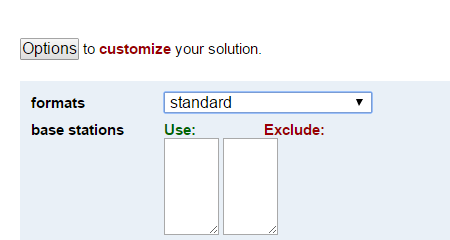 NGS OPUS SOLUTION REPORT
                              ========================

All computed coordinate accuracies are listed as peak-to-peak values.
For additional information: https://www.ngs.noaa.gov/OPUS/about.jsp#accuracy

      USER: joe.evjen@noaa.gov                      DATE: December 05, 2016
RINEX FILE: 5947299r.16o                            TIME: 18:45:47 UTC


  SOFTWARE: page5  1209.04 master95.pl 160321      START: 2016/10/25  17:14:00
 EPHEMERIS: igs19202.eph [precise]                  STOP: 2016/10/25  21:49:00
  NAV FILE: brdc2990.16n                        OBS USED: 11436 / 12254   :  93%
  ANT NAME: TRM57971.00     NONE             # FIXED AMB:    82 /    83   :  99%
ARP HEIGHT: 2.0                              OVERALL RMS: 0.010(m)


 REF FRAME: NAD_83(2011)(EPOCH:2010.0000)              IGS08 (EPOCH:2016.8164)

         X:     -2833371.235(m)   0.013(m)          -2833372.332(m)   0.013(m)
         Y:     -1541100.973(m)   0.015(m)          -1541099.963(m)   0.015(m)
         Z:      5484647.219(m)   0.026(m)           5484647.459(m)   0.026(m)

       LAT:   59 42 33.45847      0.003(m)        59 42 33.44896      0.003(m)
     E LON:  208 32 32.07518      0.007(m)       208 32 31.98492      0.007(m)
     W LON:  151 27 27.92482      0.007(m)       151 27 28.01508      0.007(m)
    EL HGT:          503.684(m)   0.032(m)               504.134(m)   0.032(m)
 ORTHO HGT:          494.346(m)   0.055(m) [NAVD88 (Computed using GEOID12B)]

                        UTM COORDINATES    STATE PLANE COORDINATES
                         UTM (Zone 05)         SPC (5004 AK 4)
Northing (Y) [meters]     6620045.124           636606.995
Easting (X)  [meters]      586771.176           417957.136
Convergence  [degrees]     1.33177427          -1.25880956
Point Scale                0.99969227           0.99998247
Combined Factor            0.99961346           0.99990364

US NATIONAL GRID DESIGNATOR: 5VNG8677120045(NAD 83)


                              BASE STATIONS USED
PID       DESIGNATION                        LATITUDE    LONGITUDE DISTANCE(m)
DM7460 AC61 CHICKENM61AK2006 CORS ARP      N640145.332 W1420432.948  688041.0
DP9272 MCES MCNEIL CANYON ELE CORS ARP     N594445.882 W1511528.107   11973.1
DL7665 AC39 SHUYAKISSPAK2006 CORS ARP      N583634.993 W1522338.579  133691.6

                 NEAREST NGS PUBLISHED CONTROL POINT
UW5506      LOOKOUT MTN                    N594233.480 W1512727.891       0.8
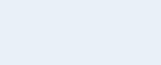 [Speaker Notes: OPUS will normally send you a one-page which includes all the most important information.]
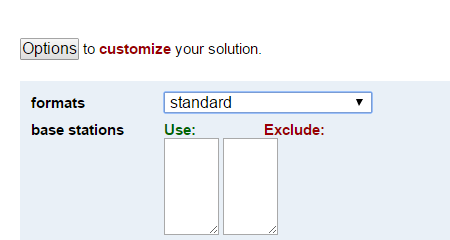 NGS OPUS SOLUTION REPORT
                              ========================

All computed coordinate accuracies are listed as peak-to-peak values.
For additional information: https://www.ngs.noaa.gov/OPUS/about.jsp#accuracy

      USER: joe.evjen@noaa.gov                      DATE: December 05, 2016
RINEX FILE: 5947299r.16o                            TIME: 18:45:47 UTC


  SOFTWARE: page5  1209.04 master95.pl 160321      START: 2016/10/25  17:14:00
 EPHEMERIS: igs19202.eph [precise]                  STOP: 2016/10/25  21:49:00
  NAV FILE: brdc2990.16n                        OBS USED: 11436 / 12254   :  93%
  ANT NAME: TRM57971.00     NONE             # FIXED AMB:    82 /    83   :  99%
ARP HEIGHT: 2.0                              OVERALL RMS: 0.010(m)


 REF FRAME: NAD_83(2011)(EPOCH:2010.0000)              IGS08 (EPOCH:2016.8164)

         X:     -2833371.235(m)   0.013(m)          -2833372.332(m)   0.013(m)
         Y:     -1541100.973(m)   0.015(m)          -1541099.963(m)   0.015(m)
         Z:      5484647.219(m)   0.026(m)           5484647.459(m)   0.026(m)

       LAT:   59 42 33.45847      0.003(m)        59 42 33.44896      0.003(m)
     E LON:  208 32 32.07518      0.007(m)       208 32 31.98492      0.007(m)
     W LON:  151 27 27.92482      0.007(m)       151 27 28.01508      0.007(m)
    EL HGT:          503.684(m)   0.032(m)               504.134(m)   0.032(m)
 ORTHO HGT:          494.346(m)   0.055(m) [NAVD88 (Computed using GEOID12B)]

                        UTM COORDINATES    STATE PLANE COORDINATES
                         UTM (Zone 05)         SPC (5004 AK 4)
Northing (Y) [meters]     6620045.124           636606.995
Easting (X)  [meters]      586771.176           417957.136
Convergence  [degrees]     1.33177427          -1.25880956
Point Scale                0.99969227           0.99998247
Combined Factor            0.99961346           0.99990364

US NATIONAL GRID DESIGNATOR: 5VNG8677120045(NAD 83)


                              BASE STATIONS USED
PID       DESIGNATION                        LATITUDE    LONGITUDE DISTANCE(m)
DM7460 AC61 CHICKENM61AK2006 CORS ARP      N640145.332 W1420432.948  688041.0
DP9272 MCES MCNEIL CANYON ELE CORS ARP     N594445.882 W1511528.107   11973.1
DL7665 AC39 SHUYAKISSPAK2006 CORS ARP      N583634.993 W1522338.579  133691.6

                 NEAREST NGS PUBLISHED CONTROL POINT
UW5506      LOOKOUT MTN                    N594233.480 W1512727.891       0.8
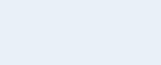 [Speaker Notes: Here we’ve highlighted a few information types
 -- in green, OPUS repeats back the information you gave it (email, receiver and antenna info)
 -- in red, your OPUS position in both NAD83 and ITRF reference frames, in both ECEF (XYZ) Cartesian coordinates as well as latitude, longitude, and height, and projected SPCS and UTMs.
 -- in orange, your OPUS accuracy metrics. These values (REF FRAME and below) are all solution ranges, aka “peak-to-peaks” as explained on the next slide.]
“peak to peak” error ranges, explained:
       LAT:   59 42 33.45847      0.003(m)
     W LON:  151 27 27.92482      0.007(m)
    EL HGT:          503.684(m)   0.032(m)
 ORTHO HGT:          494.346(m)   0.055(m)
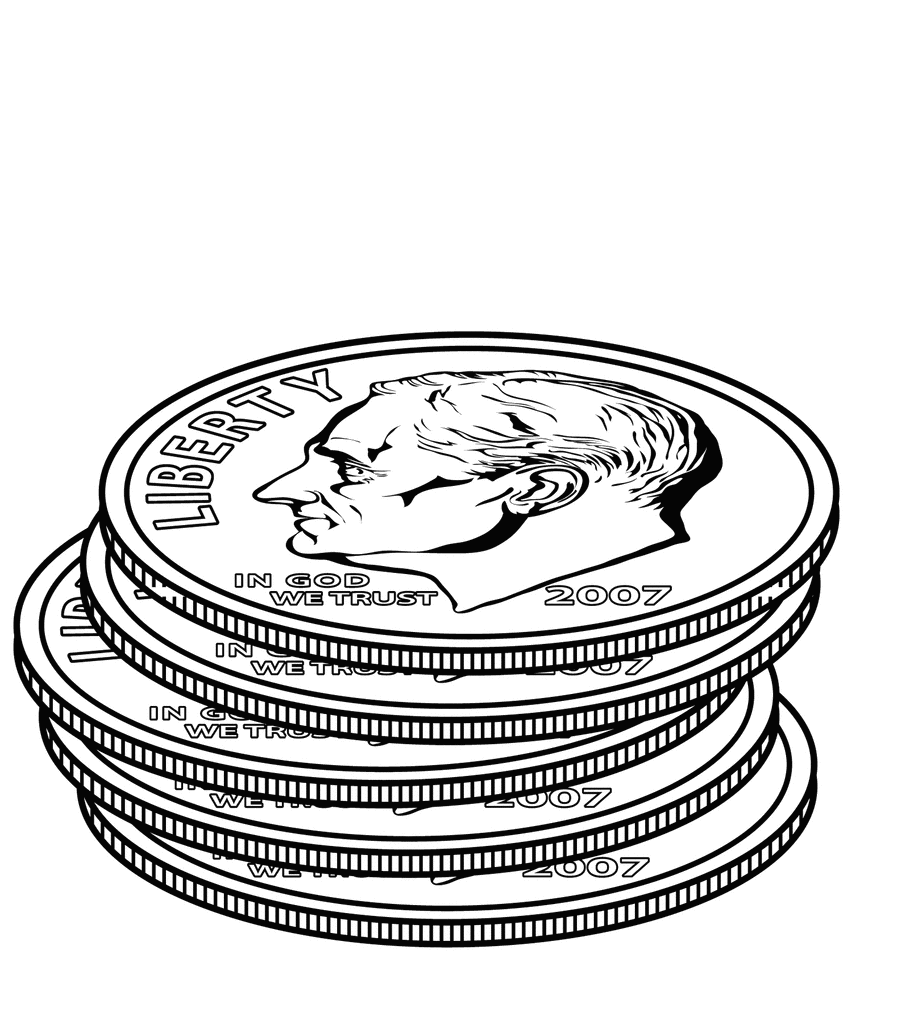 baseline 5
position:averaged from the 3 most coherent baselines
ranges:a bounding box enclosing 3 most coherent baselines
LON range
for ORTHO HGT, geoid model uncertainty is added
LAT range
ORTHO HGT range
EL HGT range
CORS baseline 1
=
baseline 3
baseline 4
JGE, 2015
baseline 2
2 outermost baselines are ignored
[Speaker Notes: As explained earlier, an OPUS solution is actually an average of three independent, single-baseline solutions, each computed by double-differenced, carrier-phase measurements from one of three nearby CORS. While they are “independent” meaning they are run separately, they could all suffer from any single-point-of-failure buried within your data file, metadata, or orbit/tropo/other models or tools.

OPUS attempts 5 solutions, chooses the 3 which form the smallest “peak-to-peak” box and discards the other two.   explain, is this smallest in a 3D sense, or is horizontal only?

To provide orthometric height accuracy, we add to the ellipsoid height range a slop factor from the geoid model.]
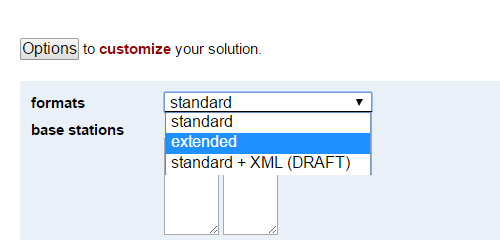 BASE STATION INFORMATION

 STATION NAME: ac61  a    1 (ChickenM61AK2006; Chicken, Alaska  United States)
  MONUMENT: NO DOMES NUMBER
 XYZ  -2209480.5269  -1721530.0262   5711814.2289  MON @ 2005.0000 (M)
 XYZ        -0.0186        -0.0040        -0.0083  VEL (M/YR)
 NEU        -0.0000         0.0000         0.0083  MON TO ARP (M)
 NEU         0.0012         0.0008         0.0860  ARP TO L1 PHASE CENTER (M)
 NEU         0.0006        -0.0006         0.1184  ARP TO L2 PHASE CENTER (M)
 XYZ        -0.2198        -0.0473        -0.0981  VEL TIMES 11.8163 YRS
 XYZ        -0.0029        -0.0022         0.0075  MON TO ARP
 XYZ        -0.0284        -0.0231         0.0778  ARP TO L1 PHASE CENTER
 XYZ  -2209480.7780  -1721530.0988   5711814.2161  L1 PHS CEN @ 2016.8164
 XYZ        -0.0000        -0.0000        -0.0000  + XYZ ADJUSTMENTS
 XYZ  -2209480.7780  -1721530.0988   5711814.2161  NEW L1 PHS CEN @ 2016.8164
 XYZ  -2209480.7496  -1721530.0757   5711814.1383  NEW ARP @ 2016.8164
 XYZ  -2209480.7468  -1721530.0735   5711814.1308  NEW MON @ 2016.8164
 LLH  64  1 45.33033  217 55 26.94422    745.4942  NEW L1 PHS CEN @ 2016.8164
 LLH  64  1 45.33029  217 55 26.94417    745.4082  NEW ARP @ 2016.8164
 LLH  64  1 45.33029  217 55 26.94417    745.3999  NEW MON @ 2016.8164

 STATION NAME: mces  a    1 (McNeil Canyon Elem. Scho; Homer, AK  USA)
  MONUMENT: NO DOMES NUMBER
 XYZ  -2824840.8189  -1549258.4719   5486650.1678  MON @ 2005.0000 (M)
 XYZ        -0.0232        -0.0041        -0.0130  VEL (M/YR)
 NEU        -0.0000         0.0000         0.0083  MON TO ARP (M)
 NEU         0.0012         0.0008         0.0860  ARP TO L1 PHASE CENTER (M)
 NEU         0.0006        -0.0006         0.1184  ARP TO L2 PHASE CENTER (M)
 XYZ        -0.2741        -0.0484        -0.1536  VEL TIMES 11.8163 YRS
 XYZ        -0.0037        -0.0020         0.0072  MON TO ARP
 XYZ        -0.0367        -0.0210         0.0749  ARP TO L1 PHASE CENTER
 XYZ  -2824841.1335  -1549258.5434   5486650.0963  L1 PHS CEN @ 2016.8164
 XYZ        -0.0000        -0.0000        -0.0000  + XYZ ADJUSTMENTS
 XYZ  -2824841.1335  -1549258.5434   5486650.0962  NEW L1 PHS CEN @ 2016.8164
 XYZ  -2824841.0967  -1549258.5223   5486650.0214  NEW ARP @ 2016.8164
 XYZ  -2824841.0931  -1549258.5203   5486650.0142  NEW MON @ 2016.8164
 LLH  59 44 45.87320  208 44 31.80206    430.7278  NEW L1 PHS CEN @ 2016.8164
 LLH  59 44 45.87317  208 44 31.80201    430.6418  NEW ARP @ 2016.8164
 LLH  59 44 45.87317  208 44 31.80201    430.6335  NEW MON @ 2016.8164

 STATION NAME: ac39  a    1 (ShuyakIsSPAK2006; Shuayk Island, AK  United States
  MONUMENT: NO DOMES NUMBER
 XYZ  -2951218.9388  -1543248.7520   5421552.8890  MON @ 2005.0000 (M)
 XYZ        -0.0217        -0.0021        -0.0123  VEL (M/YR)
 NEU        -0.0000         0.0000         0.0083  MON TO ARP (M)
 NEU         0.0012         0.0008         0.0860  ARP TO L1 PHASE CENTER (M)
 NEU         0.0006        -0.0006         0.1183  ARP TO L2 PHASE CENTER (M)
 XYZ        -0.2559        -0.0242        -0.1452  VEL TIMES 11.8163 YRS
 XYZ        -0.0038        -0.0020         0.0071  MON TO ARP
 XYZ        -0.0385        -0.0210         0.0740  ARP TO L1 PHASE CENTER
 XYZ  -2951219.2370  -1543248.7992   5421552.8248  L1 PHS CEN @ 2016.8164
 XYZ         0.0000        -0.0000         0.0000  + XYZ ADJUSTMENTS
 XYZ  -2951219.2370  -1543248.7992   5421552.8248  NEW L1 PHS CEN @ 2016.8164
 XYZ  -2951219.1986  -1543248.7782   5421552.7508  NEW ARP @ 2016.8164
 XYZ  -2951219.1947  -1543248.7762   5421552.7437  NEW MON @ 2016.8164
 LLH  58 36 34.98418  207 36 21.33266    157.2528  NEW L1 PHS CEN @ 2016.8164
 LLH  58 36 34.98414  207 36 21.33261    157.1668  NEW ARP @ 2016.8164
 LLH  58 36 34.98414  207 36 21.33261    157.1585  NEW MON @ 2016.8164
NGS OPUS SOLUTION REPORT
                              ========================

All computed coordinate accuracies are listed as peak-to-peak values.
For additional information: https://www.ngs.noaa.gov/OPUS/about.jsp#accuracy

      USER: joe.evjen@noaa.gov                      DATE: December 05, 2016
RINEX FILE: 5947299r.16o                            TIME: 18:45:47 UTC


  SOFTWARE: page5  1209.04 master95.pl 160321      START: 2016/10/25  17:14:00
 EPHEMERIS: igs19202.eph [precise]                  STOP: 2016/10/25  21:49:00
  NAV FILE: brdc2990.16n                        OBS USED: 11436 / 12254   :  93%
  ANT NAME: TRM57971.00     NONE             # FIXED AMB:    82 /    83   :  99%
ARP HEIGHT: 2.0                              OVERALL RMS: 0.010(m)


 REF FRAME: NAD_83(2011)(EPOCH:2010.0000)              IGS08 (EPOCH:2016.8164)

         X:     -2833371.235(m)   0.013(m)          -2833372.332(m)   0.013(m)
         Y:     -1541100.973(m)   0.015(m)          -1541099.963(m)   0.015(m)
         Z:      5484647.219(m)   0.026(m)           5484647.459(m)   0.026(m)

       LAT:   59 42 33.45847      0.003(m)        59 42 33.44896      0.003(m)
     E LON:  208 32 32.07518      0.007(m)       208 32 31.98492      0.007(m)
     W LON:  151 27 27.92482      0.007(m)       151 27 28.01508      0.007(m)
    EL HGT:          503.684(m)   0.032(m)               504.134(m)   0.032(m)
 ORTHO HGT:          494.346(m)   0.055(m) [NAVD88 (Computed using GEOID12B)]

                        UTM COORDINATES    STATE PLANE COORDINATES
                         UTM (Zone 05)         SPC (5004 AK 4)
Northing (Y) [meters]     6620045.124           636606.995
Easting (X)  [meters]      586771.176           417957.136
Convergence  [degrees]     1.33177427          -1.25880956
Point Scale                0.99969227           0.99998247
Combined Factor            0.99961346           0.99990364

US NATIONAL GRID DESIGNATOR: 5VNG8677120045(NAD 83)


                              BASE STATIONS USED
PID       DESIGNATION                        LATITUDE    LONGITUDE DISTANCE(m)
DM7460 AC61 CHICKENM61AK2006 CORS ARP      N640145.332 W1420432.948  688041.0
DP9272 MCES MCNEIL CANYON ELE CORS ARP     N594445.882 W1511528.107   11973.1
DL7665 AC39 SHUYAKISSPAK2006 CORS ARP      N583634.993 W1522338.579  133691.6

                 NEAREST NGS PUBLISHED CONTROL POINT
UW5506      LOOKOUT MTN                    N594233.480 W1512727.891       0.8
REMOTE STATION INFORMATION

 STATION NAME: 5947       1
  MONUMENT: NO DOMES NUMBER
 XYZ  -2833373.6381  -1541099.5299   5484646.1624  MON @ 2016.8162 (M)
 NEU        -0.0011         0.0003         2.0000  MON TO ARP (M)
 NEU         0.0011        -0.0003         0.0668  ARP TO L1 PHASE CENTER (M)
 NEU         0.0001         0.0007         0.0578  ARP TO L2 PHASE CENTER (M)
 XYZ        -0.8869        -0.4827         1.7264  MON TO ARP
 XYZ        -0.0289        -0.0154         0.0582  ARP TO L1 PHASE CENTER
 XYZ  -2833374.5539  -1541100.0280   5484647.9470  L1 PHS CEN @ 2016.8164

 BASELINE NAME:   ac61  5947
 XYZ         1.3009        -0.4407         1.3082  + XYZ ADJUSTMENTS
 XYZ  -2833373.2529  -1541100.4687   5484649.2552  NEW L1 PHS CEN @ 2016.8164
 XYZ  -2833373.2240  -1541100.4533   5484649.1970  NEW ARP @ 2016.8164
 XYZ  -2833372.3372  -1541099.9706   5484647.4706  NEW MON @ 2016.8164
 LLH  59 42 33.44892  208 32 31.98518    506.2152  NEW L1 PHS CEN @ 2016.8164
 LLH  59 42 33.44888  208 32 31.98520    506.1484  NEW ARP @ 2016.8164
 LLH  59 42 33.44892  208 32 31.98518    504.1484  NEW MON @ 2016.8164

 BASELINE NAME:   mces  5947
 XYZ         1.3044        -0.4324         1.3009  + XYZ ADJUSTMENTS
 XYZ  -2833373.2495  -1541100.4604   5484649.2479  NEW L1 PHS CEN @ 2016.8164
 XYZ  -2833373.2206  -1541100.4451   5484649.1897  NEW ARP @ 2016.8164
 XYZ  -2833372.3337  -1541099.9623   5484647.4633  NEW MON @ 2016.8164
 LLH  59 42 33.44899  208 32 31.98483    506.2054  NEW L1 PHS CEN @ 2016.8164
 LLH  59 42 33.44896  208 32 31.98484    506.1386  NEW ARP @ 2016.8164
 LLH  59 42 33.44899  208 32 31.98483    504.1386  NEW MON @ 2016.8164

 BASELINE NAME:   ac39  5947
 XYZ         1.3138        -0.4255         1.2820  + XYZ ADJUSTMENTS
 XYZ  -2833373.2400  -1541100.4535   5484649.2290  NEW L1 PHS CEN @ 2016.8164
 XYZ  -2833373.2111  -1541100.4382   5484649.1708  NEW ARP @ 2016.8164
 XYZ  -2833372.3243  -1541099.9554   5484647.4444  NEW MON @ 2016.8164
 LLH  59 42 33.44901  208 32 31.98473    506.1832  NEW L1 PHS CEN @ 2016.8164
 LLH  59 42 33.44897  208 32 31.98475    506.1164  NEW ARP @ 2016.8164
 LLH  59 42 33.44901  208 32 31.98473    504.1164  NEW MON @ 2016.8164
G-FILES

Axx20161025  161025
B201610251714  1610252148 1 page5 v1209.04IGS     126 1 2 27NGS   201612 5IFDDPX
IIGS08_1918          IGS   20161009
C00090005 6238915904   10-1804301029    6 2271666602   18 X2996A5947X2996AAC61
D  1  2  7774339  1  3 -8228384  2  3 -8825965

Axx20161025  161025
B201610251714  1610252148 1 page5 v1209.04IGS     126 1 2 27NGS   201612 5IFDDPX
IIGS08_1918          IGS   20161009
C00090004   85312406   11  -81585580    6   20025510   18 X2996A5947X2996AMCES
D  1  2  6928518  1  3 -9013819  2  3 -8288560

Axx20161025  161025
B201610251714  1610252148 1 page5 v1209.04IGS     126 1 2 27NGS   201612 5IFDDPX
IIGS08_1918          IGS   20161009
C00090002-1178468705    9  -21488208    5 -630947006   17 X2996A5947X2996AAC39
D  1  2  8393794  1  3 -8142151  2  3 -8599565
POST-FIT RMS BY SATELLITE VS. BASELINE

            OVERALL     02     05     07     08     09     10     11     13
 ac61-5947|  0.010    ...  0.013  0.012  0.009    ...  0.007  0.012  0.017
                15     16     18     20     21     24     25     26     27
 ac61-5947|  0.011  0.008  0.007  0.008  0.017    ...  0.015  0.009  0.008
                28     29     30     31     32
 ac61-5947|    ...  0.009    ...  0.014  0.026

            OVERALL     02     05     07     08     09     10     11     13
 mces-5947|  0.010    ...  0.012  0.015  0.011    ...  0.009  0.015  0.019
                15     16     18     20     21     25     26     27     28
 mces-5947|  0.014  0.009  0.008  0.008  0.016  0.013  0.006  0.009    ...
                29     30     31     32
 mces-5947|  0.010    ...  0.015  0.015

            OVERALL     02     05     07     08     10     11     13     15
 ac39-5947|  0.010    ...  0.013  0.014  0.008  0.007  0.016  0.017  0.014
                16     18     20     21     25     26     27     28     29
 ac39-5947|  0.008  0.008  0.009  0.017  0.011  0.006  0.008    ...  0.008
                30     31     32
 ac39-5947|    ...  0.010  0.013

                        OBS BY SATELLITE VS. BASELINE

            OVERALL     02     05     07     08     09     10     11     13
 ac61-5947|   3756    ...    191    126    235    ...    289     20    231
                15     16     18     20     21     24     25     26     27
 ac61-5947|    317    409    339    413     50    ...     58    343    393
                28     29     30     31     32
 ac61-5947|    ...    244    ...     56     42
            OVERALL     02     05     07     08     09     10     11     13
 mces-5947|   3783    ...    192    126    235    ...    292     53    185
                15     16     18     20     21     25     26     27     28
 mces-5947|    317    458    363    388     57     49    353    411    ...
                29     30     31     32
 mces-5947|    226    ...     59     19
            OVERALL     02     05     07     08     10     11     13     15
 ac39-5947|   3897    ...    190    126    235    299     40    231    300
                16     18     20     21     25     26     27     28     29
 ac39-5947|    457    366    412     58     59    366    411    ...    248
                30     31     32
 ac39-5947|    ...     57     42


 Covariance Matrix for the xyz OPUS Position (meters^2).
    0.0000005444     0.0000000277    -0.0000000893
    0.0000000277     0.0000001911    -0.0000000499
   -0.0000000893    -0.0000000499     0.0000021000

 Covariance Matrix for the enu OPUS Position (meters^2).
    0.0000002485     0.0000001155    -0.0000000665
    0.0000001155     0.0000008121     0.0000006550
   -0.0000000665     0.0000006550     0.0000017750

 Horizontal network accuracy =    0.00187 meters.
 Vertical network accuracy   =    0.00261 meters.
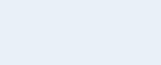 Derivation of NAD 83 vector components


  Position of reference station ARP in NAD_83(2011)(EPOCH:2010.0000).
                  Xa(m)           Ya(m)           Za(m)
       AC61  -2209479.69965  -1721531.10138   5711813.88119    2010.00
       MCES  -2824840.00682  -1549259.54388   5486649.77518    2010.00
       AC39  -2951218.11931  -1543249.81594   5421552.49908    2010.00

  Position of reference station monument in NAD_83(2011)(EPOCH:2010.0000).
                  Xr(m)           Yr(m)           Zr(m)
       AC61  -2209479.69675  -1721531.09918   5711813.87369    2010.00
       MCES  -2824840.00312  -1549259.54188   5486649.76798    2010.00
       AC39  -2951218.11551  -1543249.81394   5421552.49198    2010.00

  Velocity of reference station monument in NAD_83(2011)(EPOCH:2010.0000).
                  Vx (m/yr)       Vy (m/yr)       Vz (m/yr)
       AC61        -0.01860        -0.00400        -0.00830
       MCES        -0.00160        -0.00350        -0.00400
       AC39        -0.02170        -0.00210        -0.01230

  Vectors from unknown station monument to reference station monument
  in NAD_83(2011)(EPOCH:2010.0000).
                Xr-X= DX(m)     Yr-Y= DY(m)     Zr-Z= DZ(m)
       AC61    623891.53825   -180430.12618    227166.65469    2010.00
       MCES      8531.23188     -8158.56888      2002.54898    2010.00
       AC39   -117846.88051     -2148.84094    -63094.72702    2010.00

 STATE PLANE COORDINATES - U.S. Survey Foot
         SPC (4400      VT)
Northing (Y) [feet]         826052.623
Easting  (X) [feet]        1548980.583
Convergence  [degrees]     -0.24791702
Point Scale                 0.99997383
Combined Factor             0.99995830
********** New Reference Frame Preview **********

We are replacing the nation’s NAD 83 and NAVD 88 datums, to improve access and accuracy of the National Spatial Reference System. More at https://geodesy.noaa.gov/datums/newdatums/

Below are approximate coordinates for this solution in the new frames:

APPROX ORTHO HGT:    493.329 (m) [PROTOTYPE (Computed using xGeoid16B,GRS80,IGS08)]


This position and the above vector components were computed without any
knowledge by the National Geodetic Survey regarding the equipment or
field operating procedures used.

 8002   Did you observe at LOOKOUT MTN?        https://geodesy.noaa.gov/cgi-bin/ds_mark.prl?PidBox=UW5506
 8002   To help maintain the NSRS database, please consider sharing either your
 8002      -- data & recovery notes (see https://geodesy.noaa.gov/marks/sharing/ )
 8002      -- recovery notes only  (see https://geodesy.noaa.gov/marks/recovery/ )
[Speaker Notes: If you select Options > format > Extended
OPUS will append to your one page report many pages of detail regarding HOW the solution came about.]
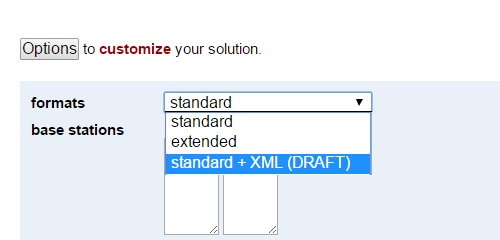 NGS OPUS SOLUTION REPORT
                              ========================

All computed coordinate accuracies are listed as peak-to-peak values.
For additional information: https://www.ngs.noaa.gov/OPUS/about.jsp#accuracy

      USER: joe.evjen@noaa.gov                      DATE: December 05, 2016
RINEX FILE: 5947299r.16o                            TIME: 18:45:47 UTC


  SOFTWARE: page5  1209.04 master95.pl 160321      START: 2016/10/25  17:14:00
 EPHEMERIS: igs19202.eph [precise]                  STOP: 2016/10/25  21:49:00
  NAV FILE: brdc2990.16n                        OBS USED: 11436 / 12254   :  93%
  ANT NAME: TRM57971.00     NONE             # FIXED AMB:    82 /    83   :  99%
ARP HEIGHT: 2.0                              OVERALL RMS: 0.010(m)


 REF FRAME: NAD_83(2011)(EPOCH:2010.0000)              IGS08 (EPOCH:2016.8164)

         X:     -2833371.235(m)   0.013(m)          -2833372.332(m)   0.013(m)
         Y:     -1541100.973(m)   0.015(m)          -1541099.963(m)   0.015(m)
         Z:      5484647.219(m)   0.026(m)           5484647.459(m)   0.026(m)

       LAT:   59 42 33.45847      0.003(m)        59 42 33.44896      0.003(m)
     E LON:  208 32 32.07518      0.007(m)       208 32 31.98492      0.007(m)
     W LON:  151 27 27.92482      0.007(m)       151 27 28.01508      0.007(m)
    EL HGT:          503.684(m)   0.032(m)               504.134(m)   0.032(m)
 ORTHO HGT:          494.346(m)   0.055(m) [NAVD88 (Computed using GEOID12B)]

                        UTM COORDINATES    STATE PLANE COORDINATES
                         UTM (Zone 05)         SPC (5004 AK 4)
Northing (Y) [meters]     6620045.124           636606.995
Easting (X)  [meters]      586771.176           417957.136
Convergence  [degrees]     1.33177427          -1.25880956
Point Scale                0.99969227           0.99998247
Combined Factor            0.99961346           0.99990364

US NATIONAL GRID DESIGNATOR: 5VNG8677120045(NAD 83)


                              BASE STATIONS USED
PID       DESIGNATION                        LATITUDE    LONGITUDE DISTANCE(m)
DM7460 AC61 CHICKENM61AK2006 CORS ARP      N640145.332 W1420432.948  688041.0
DP9272 MCES MCNEIL CANYON ELE CORS ARP     N594445.882 W1511528.107   11973.1
DL7665 AC39 SHUYAKISSPAK2006 CORS ARP      N583634.993 W1522338.579  133691.6

                 NEAREST NGS PUBLISHED CONTROL POINT
UW5506      LOOKOUT MTN                    N594233.480 W1512727.891       0.8
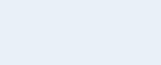 <?xml version="1.0" encoding="UTF-8"?>
<OPUS_SOLUTION>
  <USER_INFORMATION>
    <USER_EMAIL>           joe.evjen@gmail.com    </USER_EMAIL>
    <SOLUTION_DATE>        February 19, 2008      </SOLUTION_DATE> 
    <SOLUTION_TIME>        01:16:22 UTC           </SOLUTION_TIME> 
    <RINEX_FILE_NAME>      zzyy1500.07o           </RINEX_FILE_NAME> 
  </USER_INFORMATION> 
  <DATA_INFORMATION> 
    <SOFTWARE>
      <PAGES_VERSION>      page5  0612.06         </PAGES_VERSION>
      <OPUS_VERSION>       master3.pl             </OPUS_VERSION>
    </SOFTWARE> 
    <EMPHEMERIS>           igs14293.eph [precise] </EMPHEMERIS> 
    <NAV_FILE>             brdc1500.07n           </NAV_FILE> 
    <ANTENNA_NAME>         TRM41249.00     NONE   </ANTENNA_NAME> 
    <ARP_HEIGHT>           0.0                    </ARP_HEIGHT> 
    <START_TIME>           2007/05/30  00:00:00   </START_TIME> 
    <END_TIME>             2007/05/30  23:59:00   </END_TIME> 
    <OBS_USED>
      <NUMBER_USED>        52955                  </NUMBER_USED> 
      <TOTAL_OBS>          55069                  </TOTAL_OBS> 
      <PERCENTAGE>         96                     </PERCENTAGE> 
    </OBS_USED> 
    <FIXED_AMB> 
      <NUMBER_FIXED>       218                    </NUMBER_FIXED> 
      <NUMBER_AMB>         242                    </NUMBER_AMB> 
      <PERCENTAGE>         90                     </PERCENTAGE> 
    </FIXED_AMB> 
    <OVERALL_RMS UNIT="m"> 0.021                  </OVERALL_RMS> 
  </DATA_INFORMATION> 
  <POSITION> 
    <REF_FRAME>            NAD_83(CORS96)         </REF_FRAME> 
    <EPOCH>                2002.0000              </EPOCH> 
    <COORD_SET> 
      <RECT_COORD> 
        <COORDINATE AXIS="X" UNIT="m" UNCERTAINTY="0.003"> -496255.901 </COORDINATE> 
        <COORDINATE AXIS="Y" UNIT="m" UNCERTAINTY="0.022"> -5510741.494 </COORDINATE> 
        <COORDINATE AXIS="Z" UNIT="m" UNCERTAINTY="0.017"> 3162058.243 </COORDINATE> 
      </RECT_COORD> 
      <ELLIP_COORD> 
        <LAT> 
          <DEGREES> 29 </DEGREES> 
          <MINUTES> 54 </MINUTES> 
          <SECONDS> 48.44070 </SECONDS> 
<UNCERTAINTY> 0.003 </UNCERTAINTY> 
<UNCERTAINTY_UNIT>m </UNCERTAINTY_UNIT>
 </LAT>
<EAST_LONG>
<DEGREES>264 </DEGREES>
<MINUTES>51</MINUTES>
<SECONDS>15.31122</SECONDS>
<UNCERTAINTY>0.002</UNCERTAINTY>
<UNCERTAINTY_UNIT>m</UNCERTAINTY_UNIT>
</EAST_LONG>
<EL_HEIGHT>
<VALUE>-7.199</VALUE>
<UNCERTAINTY>0.027</UNCERTAINTY>
<UNCERTAINTY_UNIT>m</UNCERTAINTY_UNIT>
</EL_HEIGHT>
</ELLIP_COORD>
</COORD_SET>
</POSITION>
<POSITION>
<REF_FRAME>ITRF00 (EPOCH:2007.4096)</REF_FRAME>
<EPOCH>2007.4096</EPOCH>
<COORD_SET>
<RECT_COORD>
<COORDINATE AXIS="X" UNIT="m" UNCERTAINTY="0.003">-496256.585</COORDINATE>
<COORDINATE AXIS="Y" UNIT="m" UNCERTAINTY="0.022">-5510740.027</COORDINATE>
<COORDINATE AXIS="Z" UNIT="m" UNCERTAINTY="0.017">3162058.057</COORDINATE>
</RECT_COORD>
<ELLIP_COORD>
<LAT>
<DEGREES>29</DEGREES>
<MINUTES>54</MINUTES>
<SECONDS>48.45813</SECONDS>
<UNCERTAINTY>0.003</UNCERTAINTY>
<UNCERTAINTY_UNIT>m</UNCERTAINTY_UNIT>
</LAT>
<EAST_LONG>
<DEGREES>264</DEGREES>
<MINUTES>51</MINUTES>
<SECONDS>15.28092</SECONDS>
<UNCERTAINTY>0.002</UNCERTAINTY>
<UNCERTAINTY_UNIT>m</UNCERTAINTY_UNIT>
</EAST_LONG>
<EL_HEIGHT>
<VALUE>-8.505</VALUE>
<UNCERTAINTY>0.027</UNCERTAINTY>
<UNCERTAINTY_UNIT>m</UNCERTAINTY_UNIT>
</EL_HEIGHT>
</ELLIP_COORD>
</COORD_SET>
</POSITION>
<ORTHO_HGT UNCERTAINTY="0.037" UNIT="m" SOURCE="[Geoid03 NAVD88]">20.154</ORTHO_HGT>
<PLANE_COORD_INFO>
<PLANE_COORD_SPEC TYPE="UTM" ZONE="15">
<NORTHING UNIT="m">3311130.625</NORTHING>
<EASTING UNIT="m">292843.826</EASTING>
<CONVERGENCE UNIT="deg">-1.07044705</CONVERGENCE>
<SCALE>1.00012949</SCALE>
<CF>1.00013062</CF>
</PLANE_COORD_SPEC>
<PLANE_COORD_SPEC TYPE="SPC" ZONE="4204(TXSC 
)">
<NORTHING UNIT="m">4236668.327</NORTHING>
<EASTING UNIT="m">972105.452</EASTING>
<CONVERGENCE UNIT="deg">1.88824726</CONVERGENCE>
<SCALE>0.99991407</SCALE>
<CF>0.99991520</CF>
</PLANE_COORD_SPEC>
<USNG>15RTP9284411131(NAD 83)
</USNG>
</PLANE_COORD_INFO>
<BASE_STATION_USED>
<PID>DE5999</PID>
<STATION_ID>ADKS</STATION_ID>
<DESIGNATION>ADDICKS 1795 CORS ARP</DESIGNATION>
<LATITUDE>N294727.47185</LATITUDE>
<LONGITUDE>W0953511.04262</LONGITUDE>
<DISTANCE>44692.309</DISTANCE>
</BASE_STATION_USED>
<BASE_STATION_USED>
<PID>DJ8995</PID>
<STATION_ID>ROD1</STATION_ID>
<DESIGNATION>ROD1 CORS ARP</DESIGNATION>
<LATITUDE>N300420.45377</LATITUDE>
<LONGITUDE>W0953136.45801</LONGITUDE>
<DISTANCE>40769.489</DISTANCE>
</BASE_STATION_USED>
<BASE_STATION_USED>
<PID>DH3612</PID>
<STATION_ID>TXLI</STATION_ID>
<DESIGNATION>LIBERTY CORS ARP</DESIGNATION>
<LATITUDE>N300321.18092</LATITUDE>
<LONGITUDE>W0944615.67967</LONGITUDE>
<DISTANCE>39457.656</DISTANCE>
</BASE_STATION_USED>
<NGS_PUBLISHED_CONTROL_POINT>
<PID>AA9861</PID>
<DESIGNATION>LAKE HOUSTON 2050 CORS L1 PHS </DESIGNATION>
<LATITUDE>N295448.44005</LATITUDE>
<LONGITUDE>W0950844.68949</LONGITUDE>
<DISTANCE>0.000</DISTANCE>
</NGS_PUBLISHED_CONTROL_POINT>
<NOTE> This position and the above vector components were computed without any
knowledge by the National Geodetic Survey regarding the equiqment or
field operating procedure used. </NOTE>
</OPUS_SOLUTION>
[Speaker Notes: If you select Options > format > XML
OPUS will append to your one page report a computer-friendly version suitable for downstream applications.]
Positioning Error vs. Duration of the Observing Session
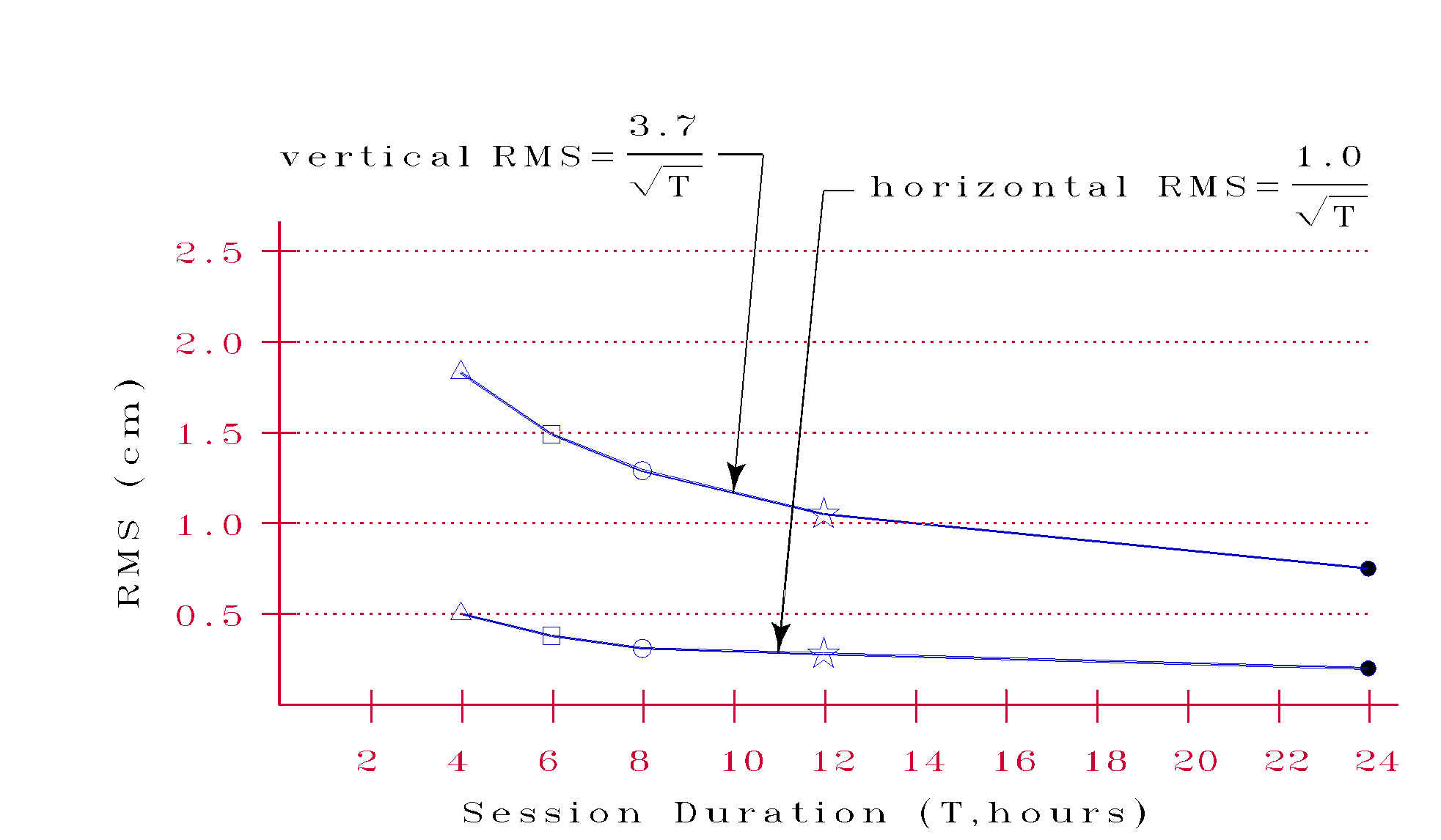 [Speaker Notes: Studies performed in 1999 indicate that the standard error of computed horizontal coordinates, expressed in centimeters, may be approximated by the mathematical expression: one divided by the square root of the length of the observing session in hours.  Similarly, these studies indicate that the standard error of computed vertical coordinates, again in centimeters, may be approximated by the mathematical expression: 3.7 divided by the square root of the length of the observing session in hours.  Newer studies of achievable accuracies are now being conducted, and these studies indicate that the same level of accuracy can be obtained with shorter observing sessions, when the atmospheric conditions measured at CORS sites are interpolated to the location where the user collected his/her data.]
[Speaker Notes: Here is a distribution of OPUS solution precision from the accumulated solutions at 1,057 marks, each with more than one shared OPUS-S solution.
For each, the latitude, longitude, ellip hgt, and ortho hgt value difference frequencies are shown, individually (bar chart) and cumulatively (Pareto line chart.)

This suggests that for data files of 4+ hours duration, an OPUS user can usually agree with an earlier user at the cm level, particularly in the horizontal.]
[Speaker Notes: Here is a distribution of OPUS solution “accuracy” for # each OPUS-S solutions shared on marks with existing NGS datasheet values of similar or higher accuracy.
For each, the latitude, longitude, ellip hgt, and ortho hgt value difference frequencies are shown, individually (bar chart) and cumulatively (Pareto line chart.)

This suggests that for data files of 4+ hours duration, an OPUS solution approximates most NGS datasheets within a few centimeters, though with a longer tail, suggesting some datasheets are difficult to reproduce accurately using OPUS.

As compared to the earlier graph, you can see the contribution of any alignment difference between the passive (datasheet) and active (CORS) networks.]
[Speaker Notes: Here is a distribution of how well OPUS “says” it does for the earlier solutions.

Here we see that OPUS is optimistic in its ability to estimate the true accuracy of any solution.]
SATHISH, KIM’S SLIDES
OPUS overview, options and alternatives – Dave
typical accuracies, popularity over time
Static vs rapid-static vs projects vs net vs PPP
how they work
OPUS reports and common mistakes – Joe
explain formats, common error codes
OPUS projects and shared solutions - Rick, Sathish and Kim
why, how, what’s been shared so far
planned and recent upgrades – Weibing
implications for OPUS and NSRS from IGS14 and 2022. - Mark S.
“the world moves on”
Your questions answered! send questions to ngs.opus@noaa.gov
12/08/2016
34
OPUS Shared Solutions
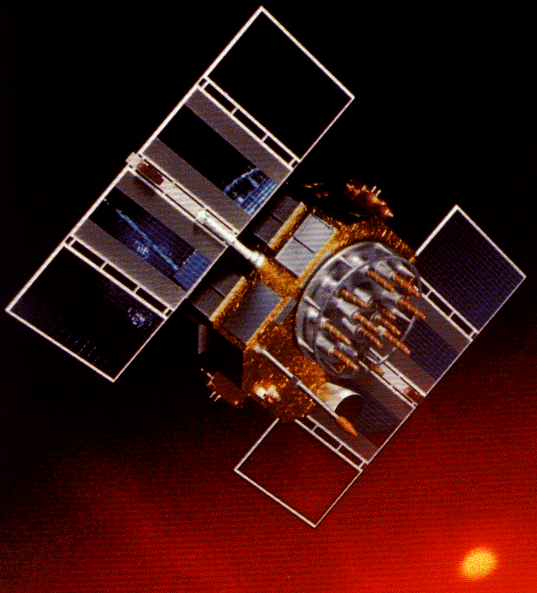 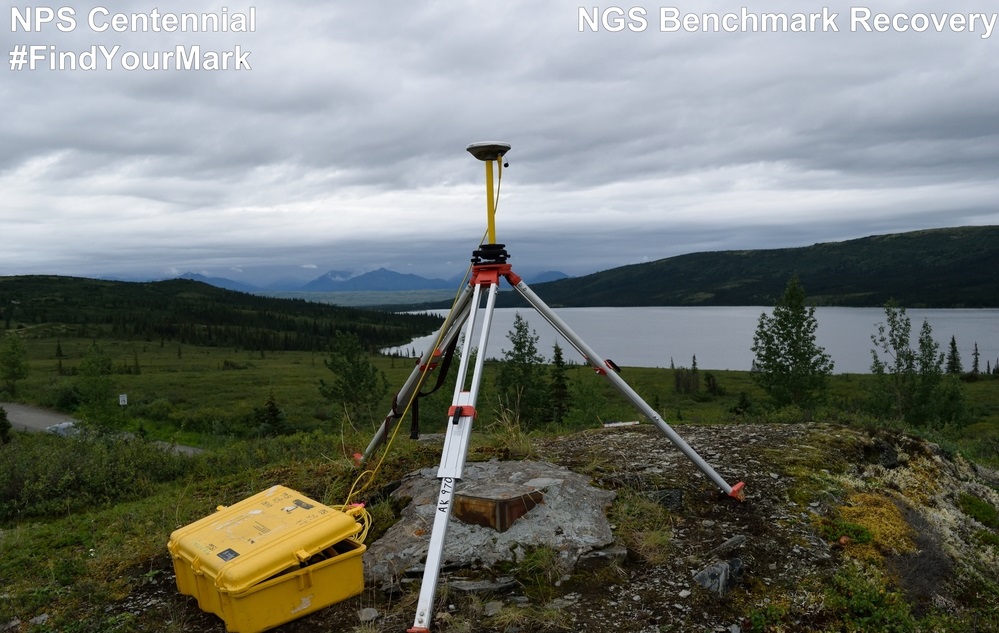 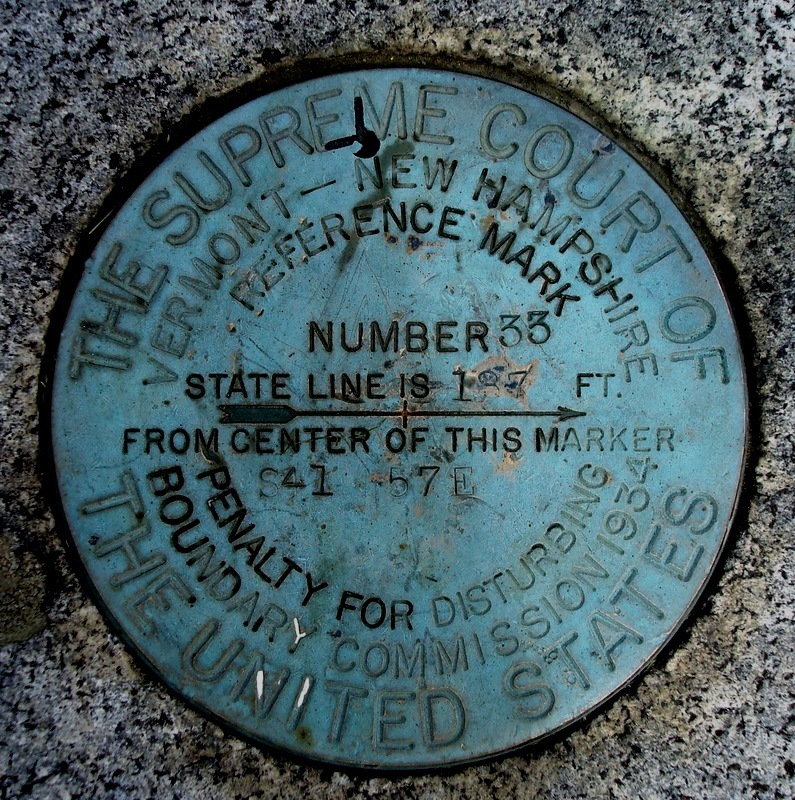 12/08/2016
35
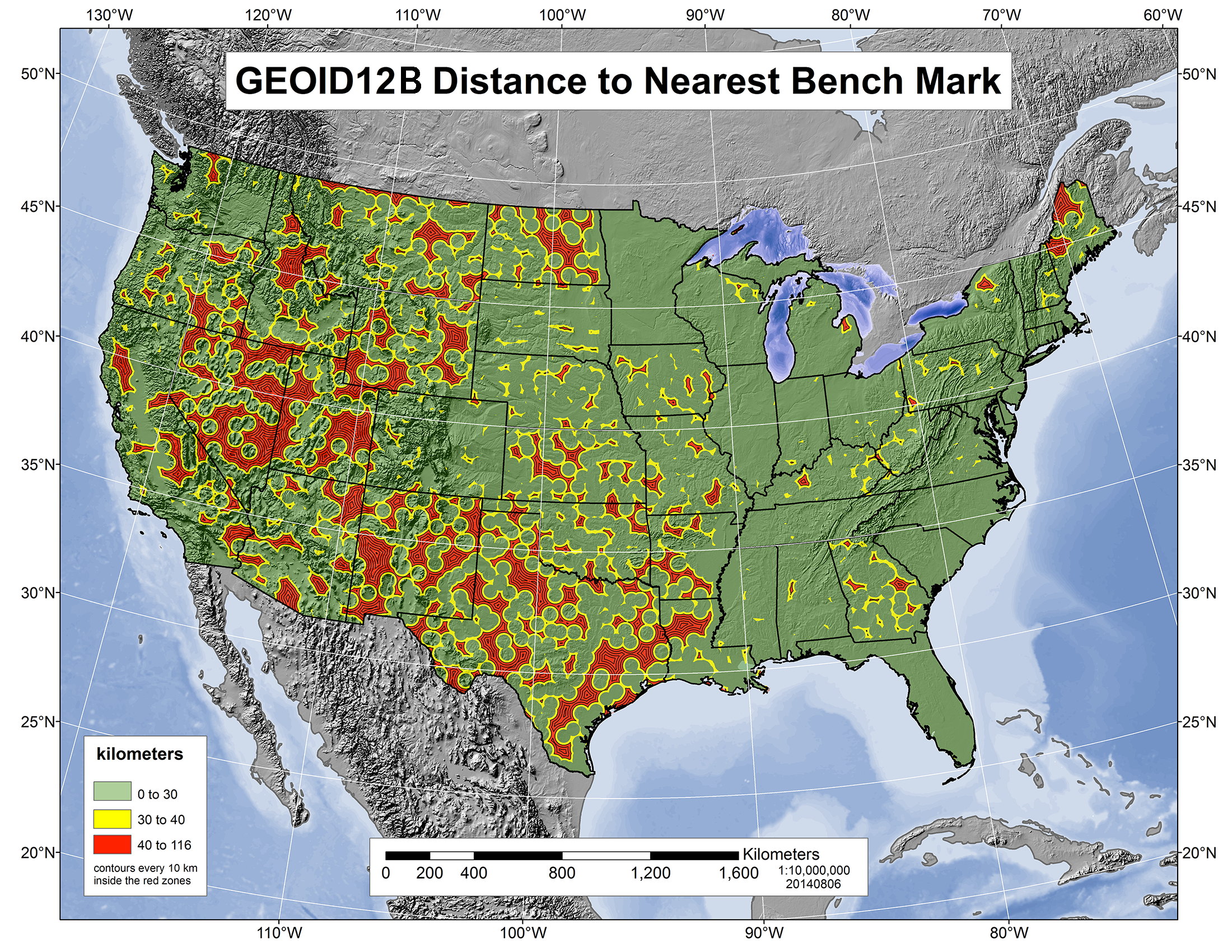 Why share your data?
Fast, easy, convenient
Choose the ‘share’ option when uploading to OPUS 
Minimal user input
Results delivered by email
Contribute, update, and improve NSRS
Help create maps used in various industries such as infrastructure planning, transportation, and environmental management 
Help create geodetic models depicting geophysical processes 
Help local surveying community by updating mark positions, condition, and description
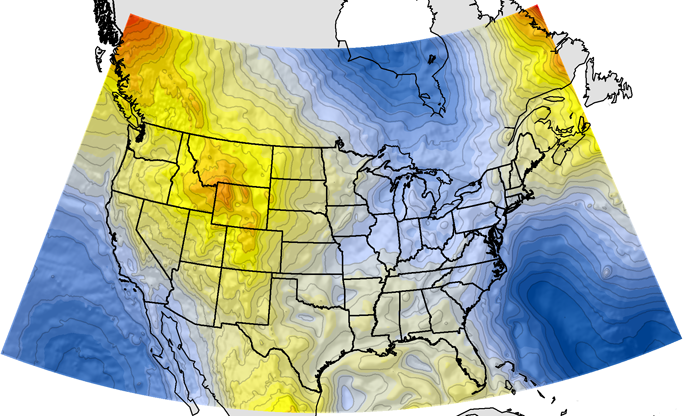 36
[Speaker Notes: -OPUS-Share is easy and fast
-Great way to provide data to public 
-Assist NGS with goals of improving NSRS and creating accurate geoid models]
How to Share
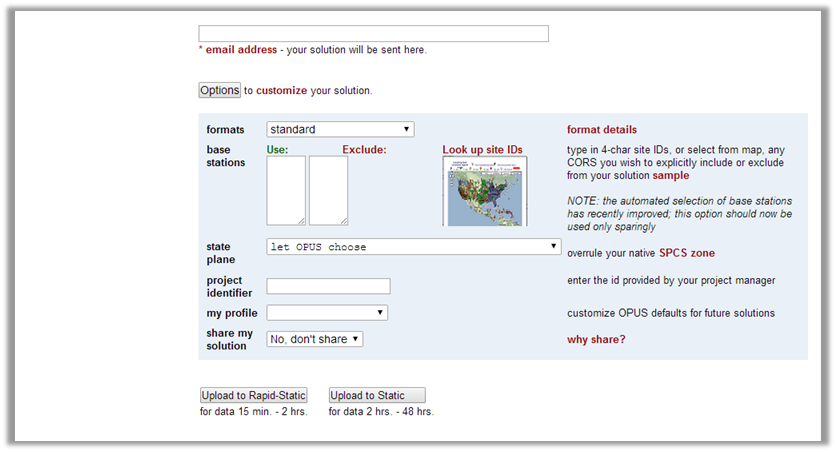 Click “Options” on OPUS home page, then “yes, share”
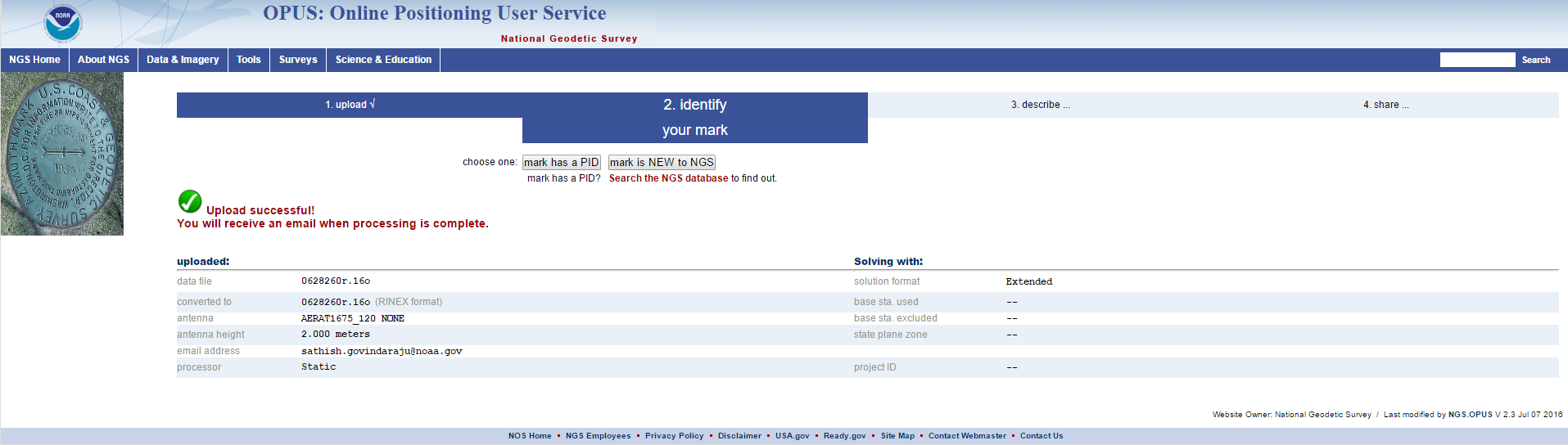 37
[Speaker Notes: -Select yes, share then “Upload to Static”
-If upload successful, select whether mark has PID or is new to NGS]
Recovered vs. New Description Screens
New marks: 
Stamping, designation, type, setting, description, photos, etc.
Recovered marks: 
PID, photos, condition, description (if necessary)
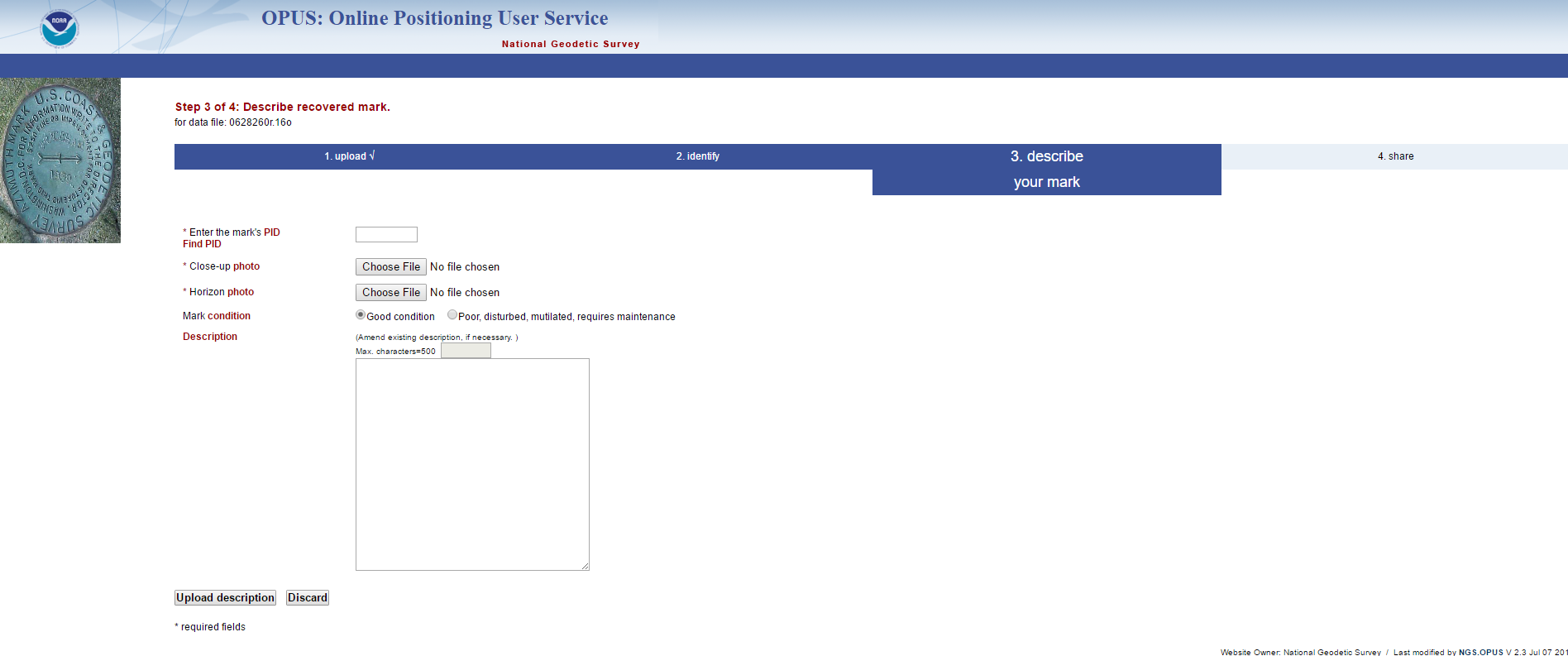 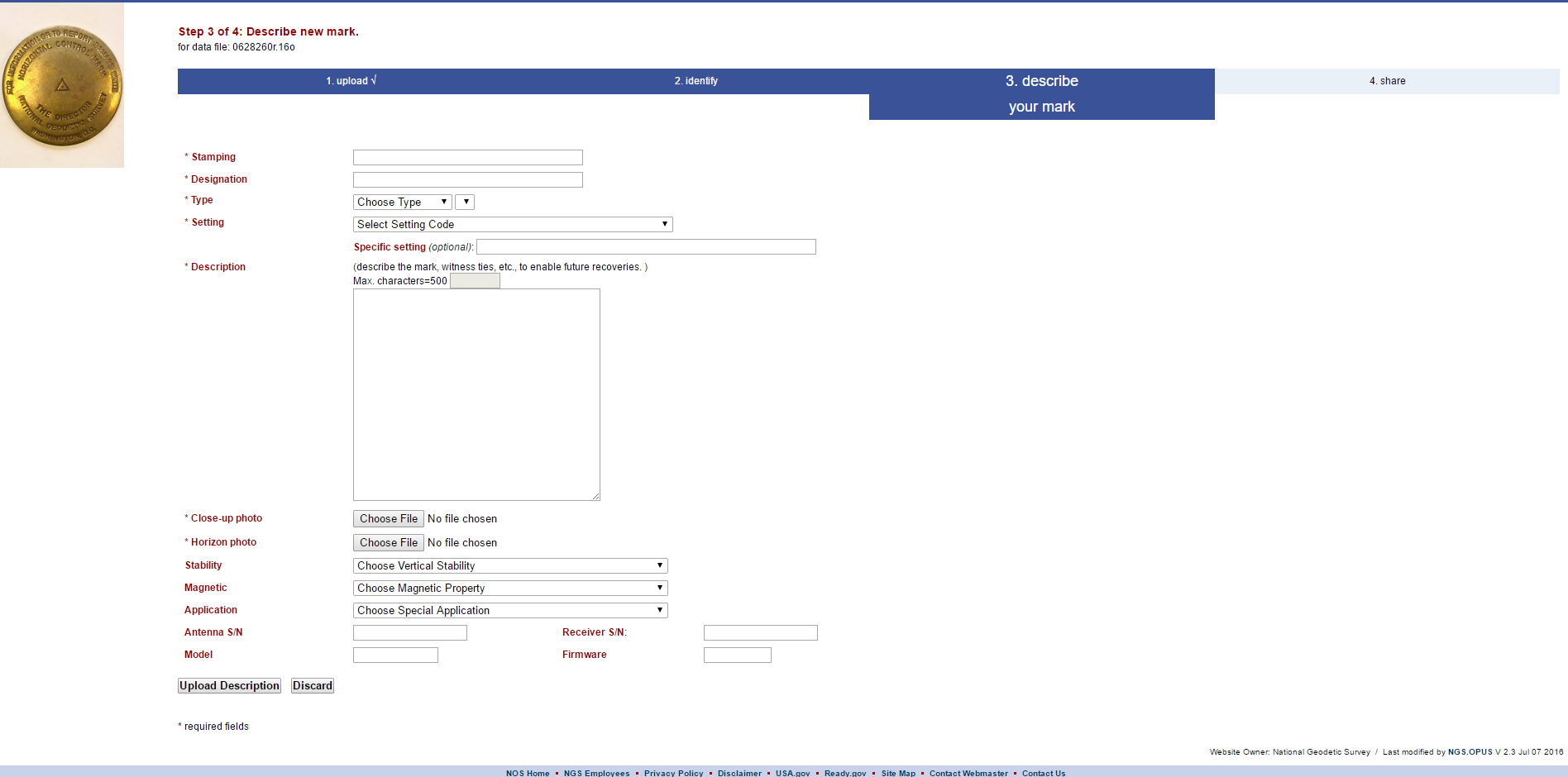 38
[Speaker Notes: -Fields with “*” are required
-Marks with PID takes users to page on the left, new marks takes users to page on the right
-Select “Upload Description” after filling out fields]
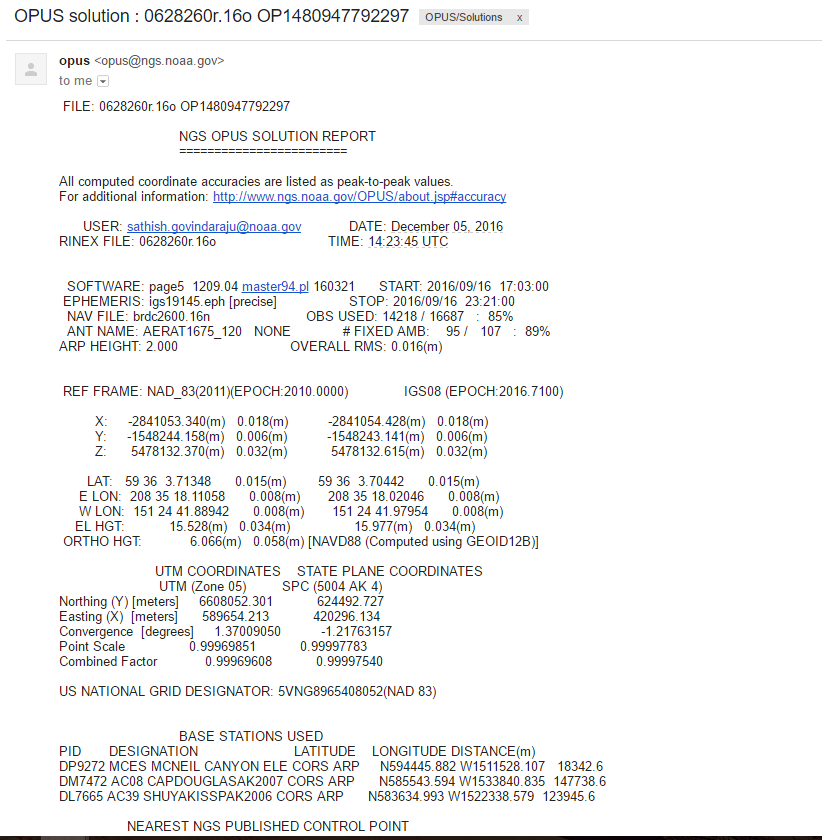 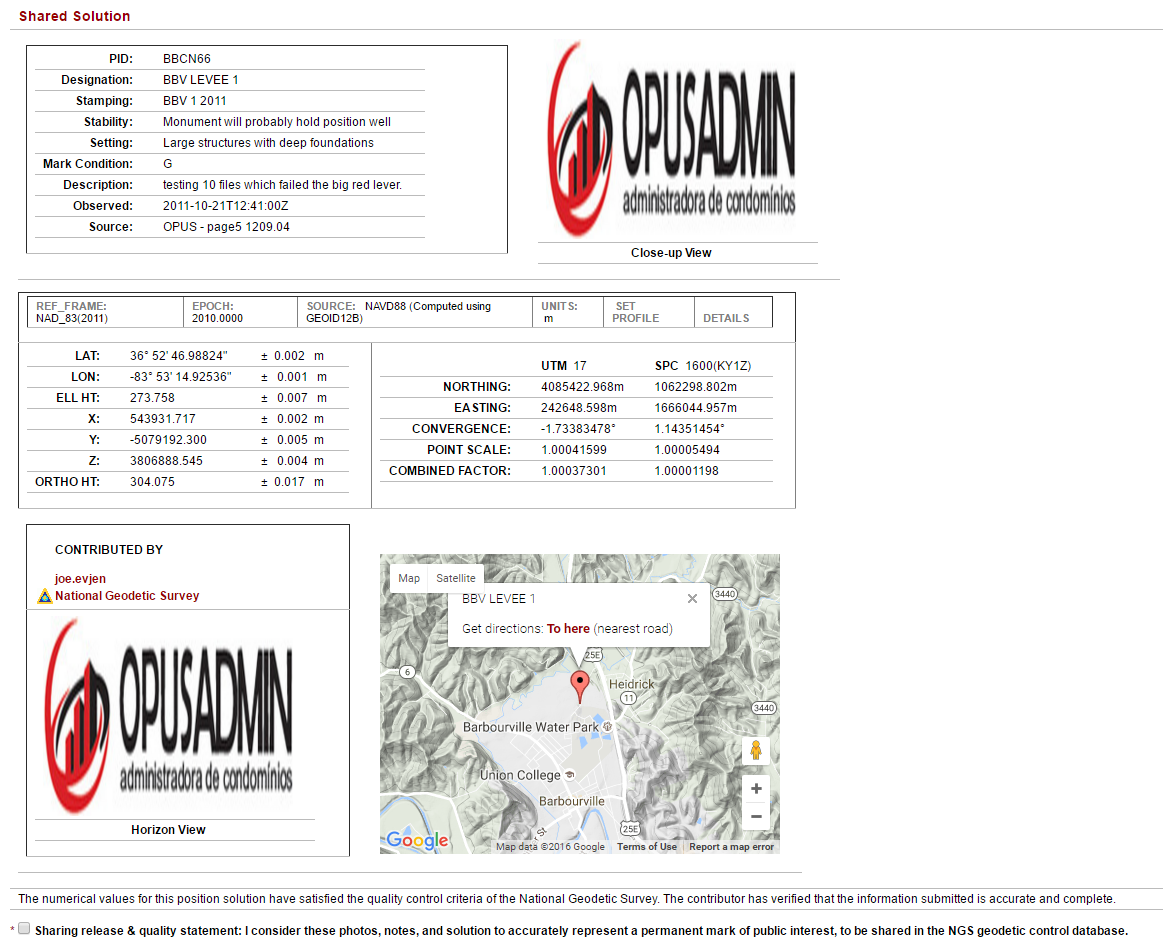 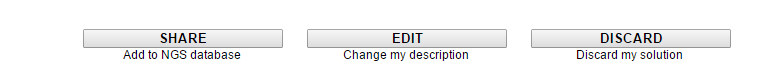 39
[Speaker Notes: User receives 3 e-mails:
-1st e-mail: OPUS solution report shown on left
-2nd e-mail: Draft of OPUS data sheet shown on right. Can EDIT any mistakes or DISCARD completely. Select checkbox and SHARE to share solution after confirming information is correct
-3rd e-mail: After OPUS team member does final QC, mark is loaded to OPUS-Share-DB. User receives confirmation that mark is shared and link to the final draft of OPUS datasheet]
Shared solutions: describe the mark to share it.
Located in the SW corner of a 2 ft square concrete pad projecting 0.3 ft above ground, 3.3 ft S from S edge of sidewalk …
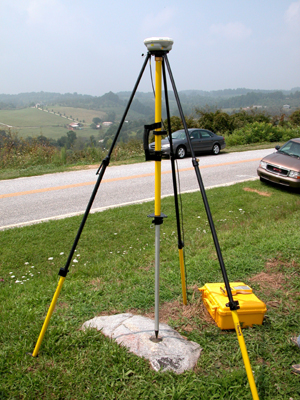 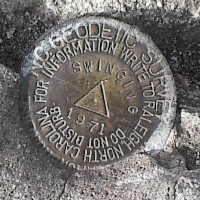 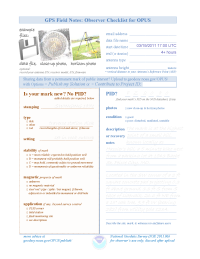 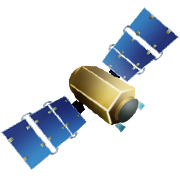 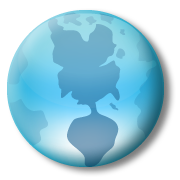 Requires 4+ hours on a permanent mark of public interest

Provide detailed description of how to locate mark (distance/direction to at least 3 reference objects)

Ensure your antenna height and type values are accurate and reflect what is seen in the horizon photo








http://geodesy.noaa.gov/marks/sharing/
12/08/2016
40
[Speaker Notes: - We keep the minimum session time at 4 hours for OPUS share 
	- Longer sessions = better probability of fixing ambiguities and cancelling some errors in GNSS
Incorrect antenna height is often the cause of an inaccurate orthometric height 
Example description at the top]
Best and Worst Practices
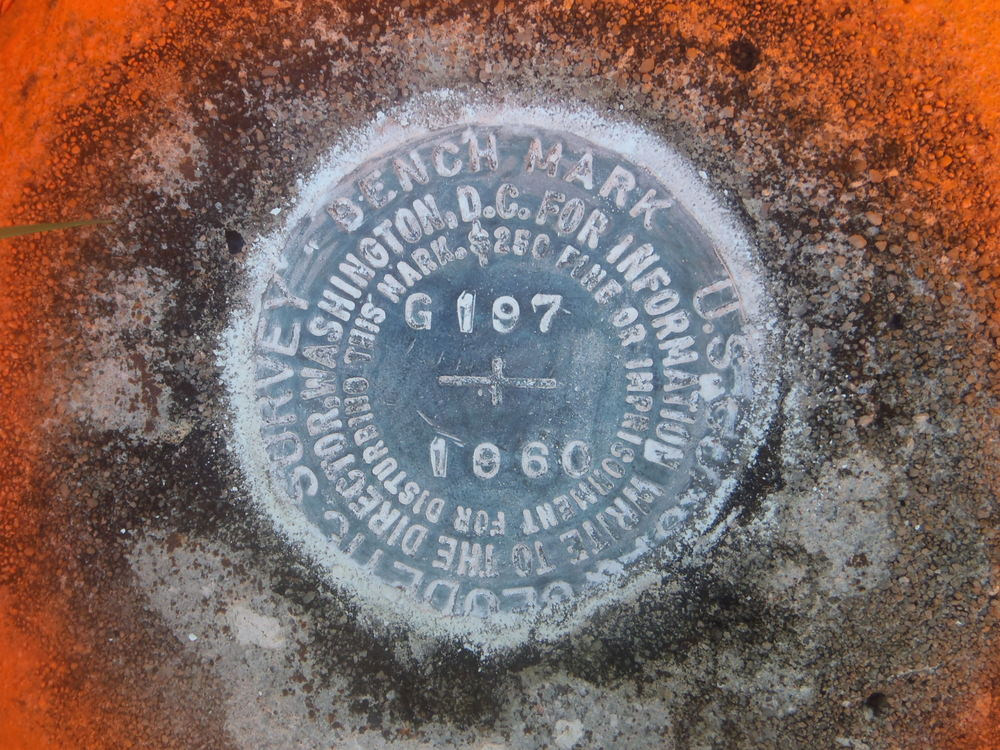 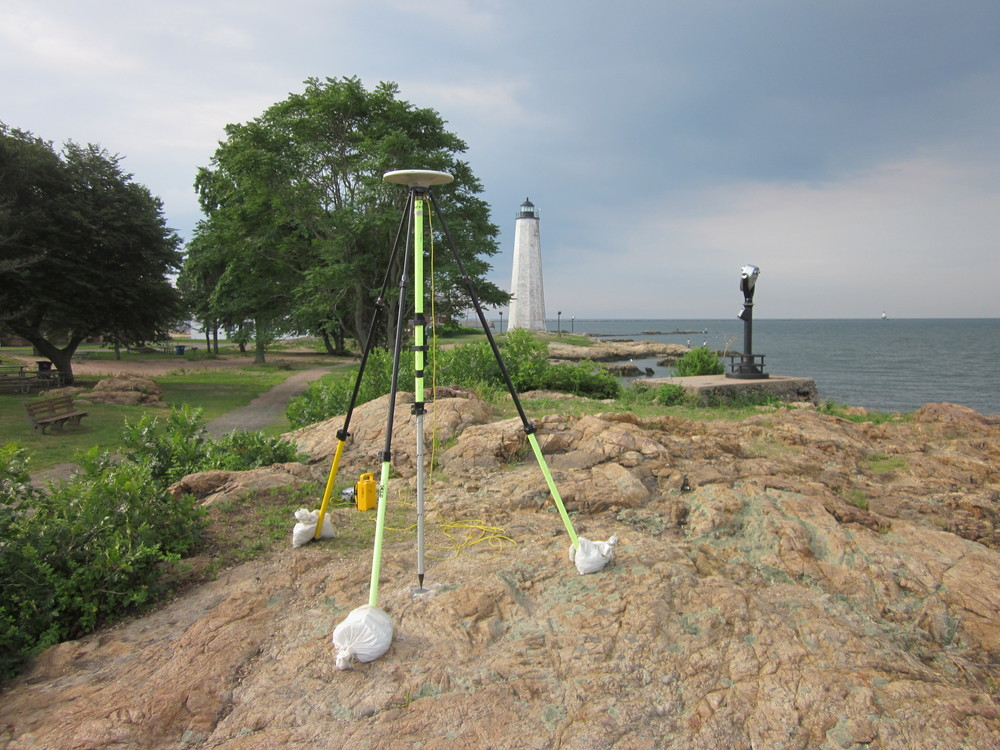 Best:
Clear, distinct close up and horizon photos
Stamping clearly visible, no blur, avoids shadows
Equipment shown, location clear, mark distinct

Worst:
Equipment blocking stamping

Photo is blurry, stamping is difficult to read

Location of mark not clear
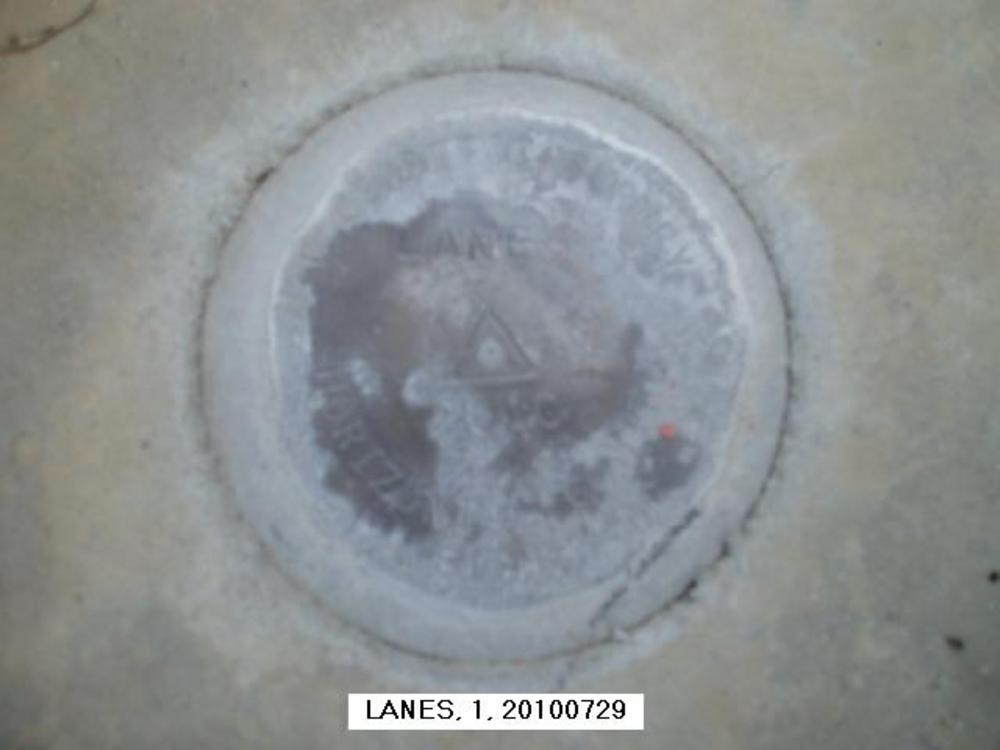 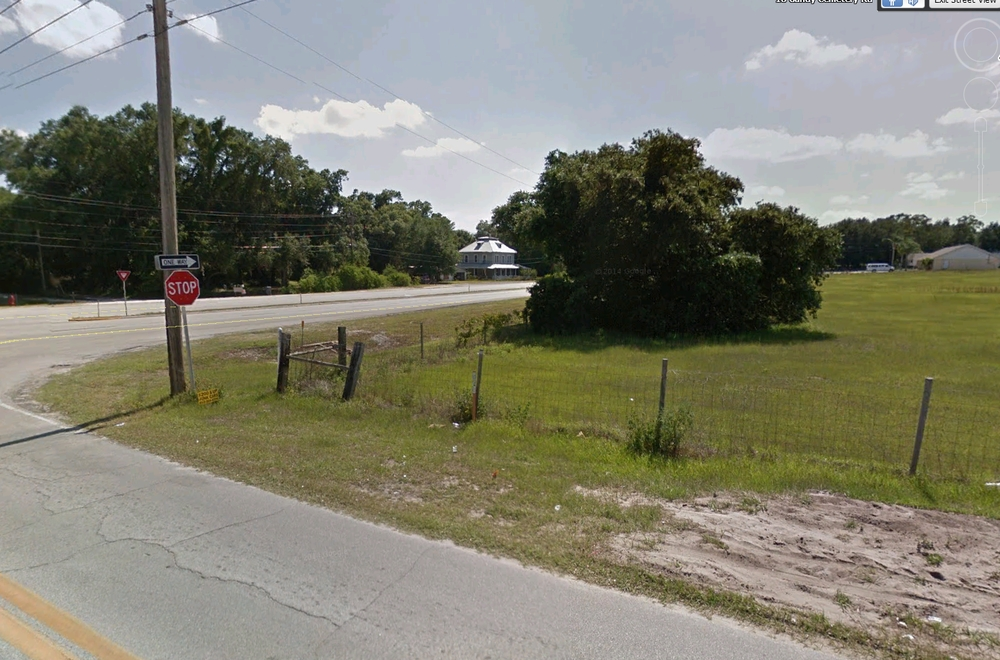 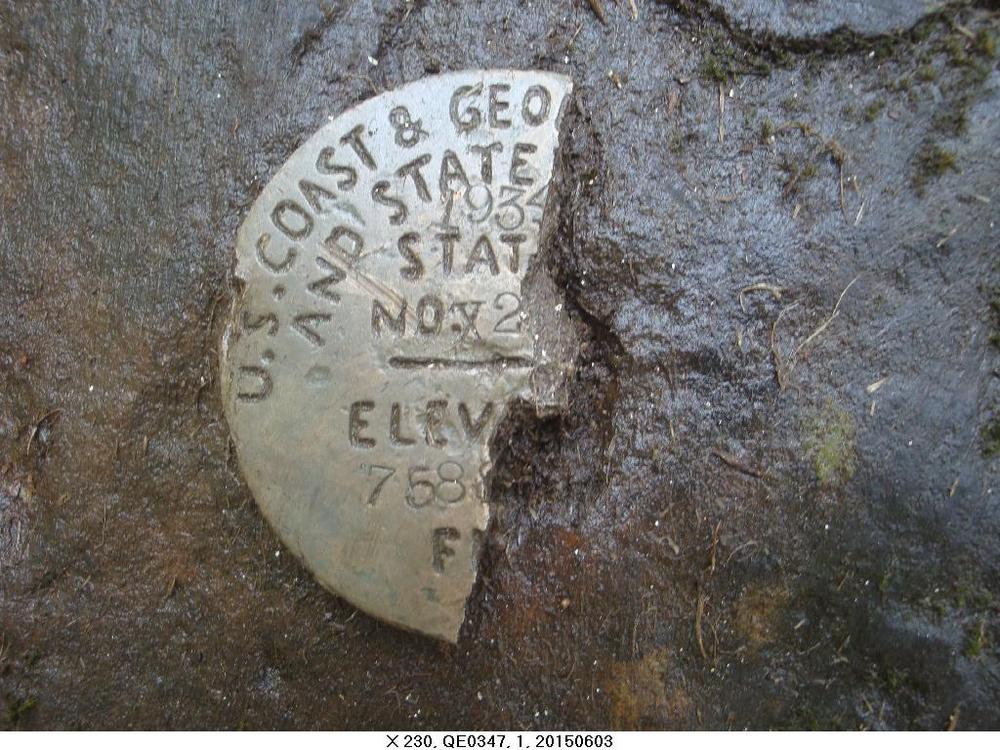 41
[Speaker Notes: The best photos are clear and are good indicators of the mark location
	- close up: clear stamping, no equipment, no debris or shadows
	- horizon: equipment shown, mark location distinct]
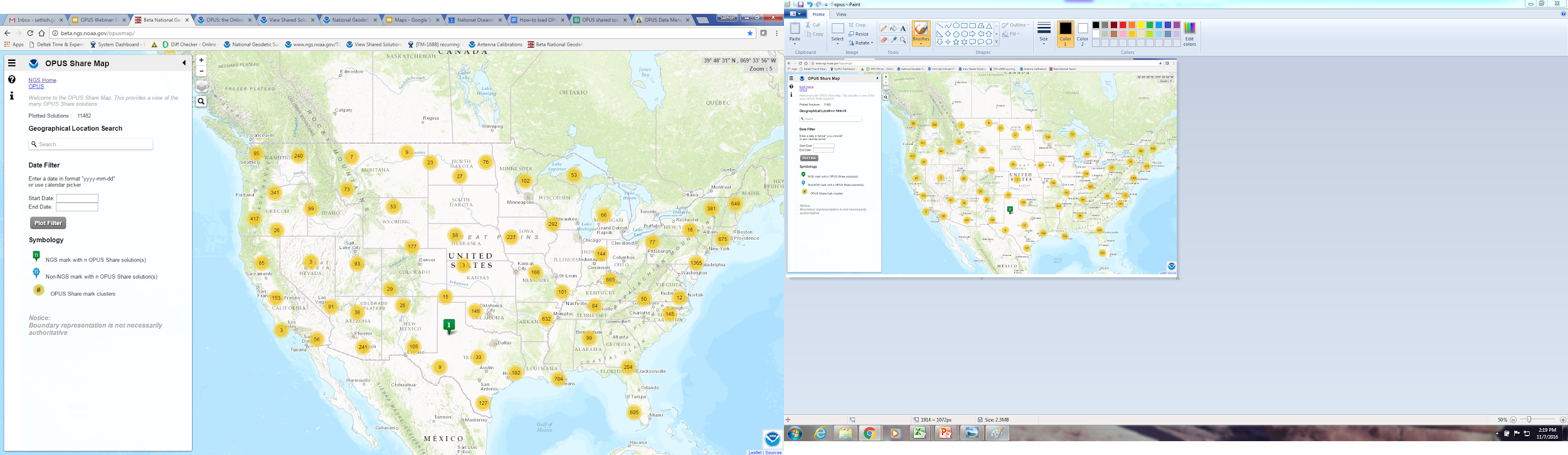 Finding Shared Solutions
Finding shared solutions across the country is simple and convenient:
http://beta.ngs.noaa.gov/opusmap/
This map allows you to search by location or filter by a range of dates
Shows number of solutions in the area and provides link to all datasheets available for the mark
http://www.ngs.noaa.gov/OPUS/view.jsp
Tool allows you to search by PID, designation, location, user e-mail, and date
Provides all datasheets available for the mark
Solutions provided in HTML, XML, and 
shapefile format
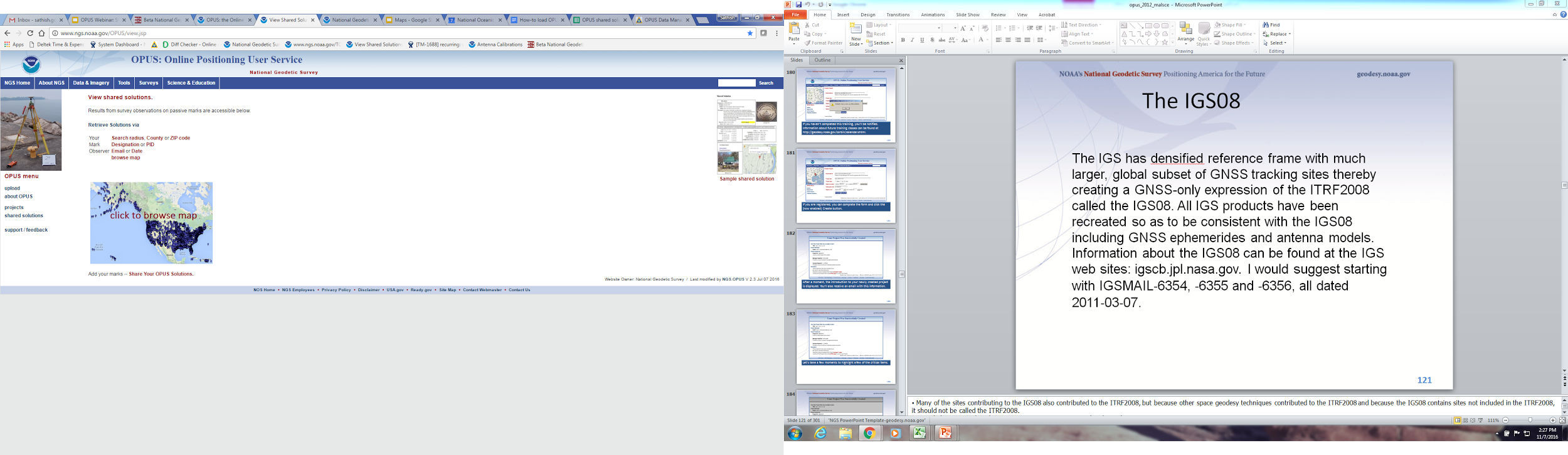 42
[Speaker Notes: OPUS Beta Map: 
 - search by location or date
- Map is highly functional and responsive

OPUS tool:
- More search options, solutions in HTML, XML and shapefile]
RICK’S SLIDES
OPUS overview, options and alternatives – Dave
typical accuracies, popularity over time
Static vs rapid-static vs projects vs net vs PPP
how they work
OPUS reports and common mistakes – Joe
explain formats, common error codes
OPUS projects and shared solutions - Rick, Sathish and Kim
why, how, what’s been shared so far
planned and recent upgrades – Weibing
implications for OPUS and NSRS from IGS14 and 2022. - Mark S.
“the world moves on”
Your questions answered! send questions to ngs.opus@noaa.gov
12/08/2016
43
OPUS Projects
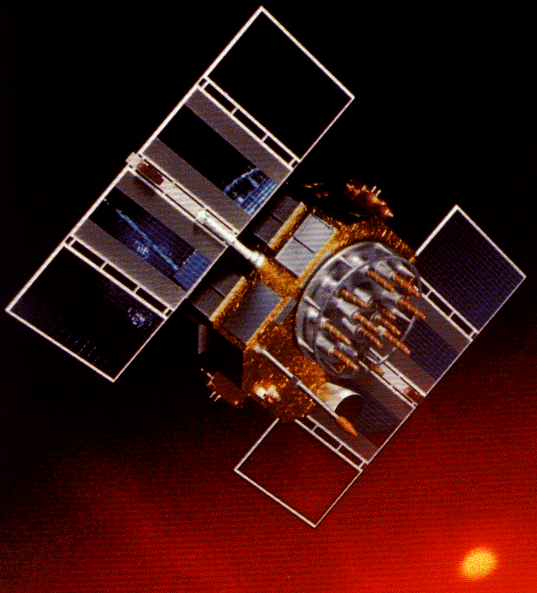 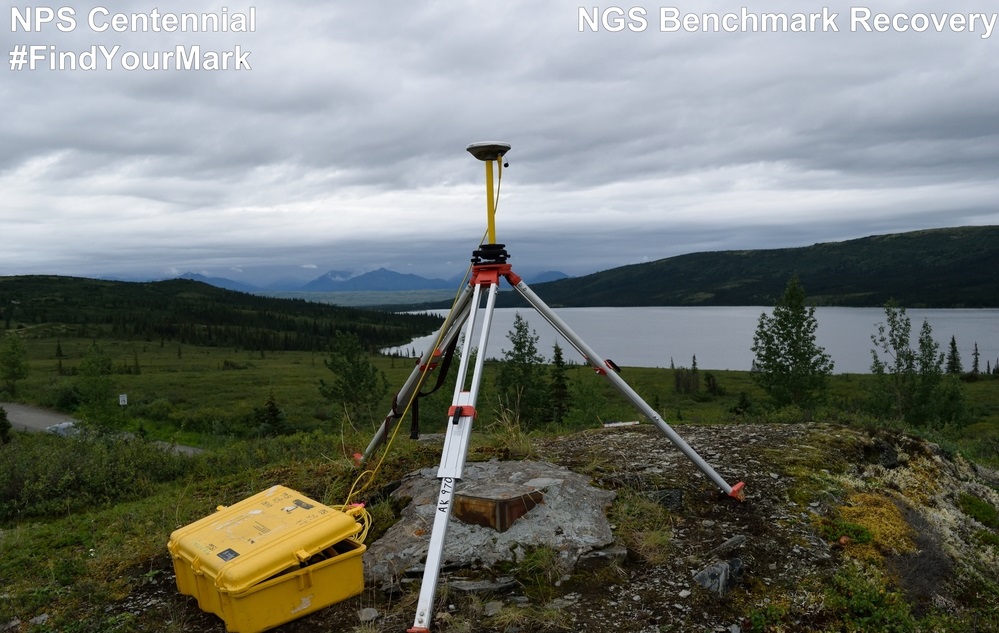 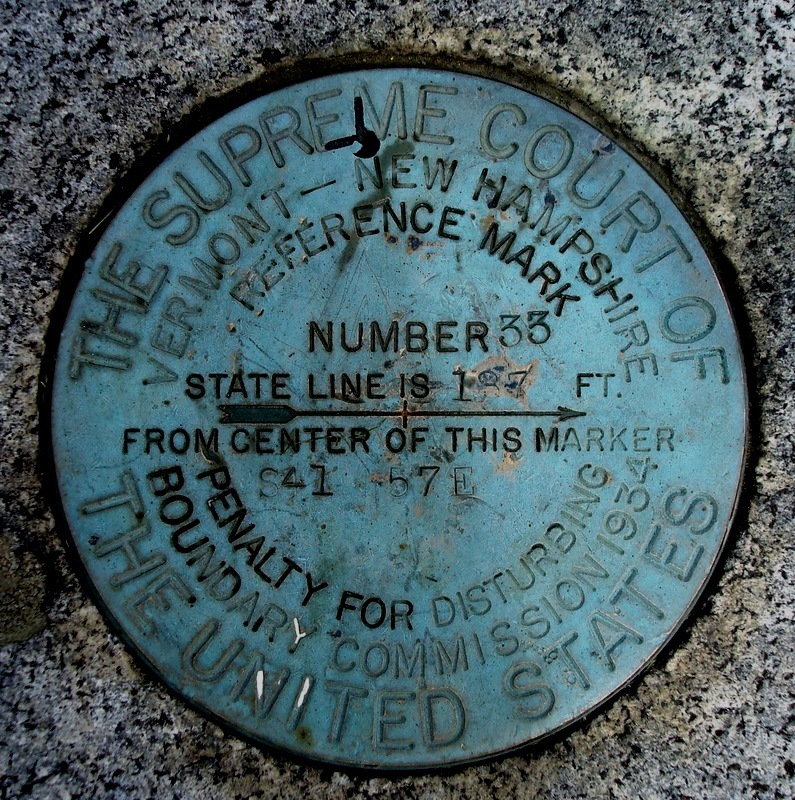 12/08/2016
44
[Speaker Notes: Slides provided by Mark Armstrong, NGS’s NW Region Geodetic Advisor]
What is OPUS Projects?
OPUS Projects offers Web-based access to simple visualization, management and processing tools for multiple marks and multiple occupations. Some of its advantages include:
Data uploading through OPUS.
Processing using the PAGES software.
Graphical visualization and management aids.
Limited support of bluebooking.
12/08/2016
45
OPUS-projects: 
first, run OPUS to harvest all project data
OPUS automatically forms sessions from simultaneously observed marks, enabling multi-baseline processing and adjustment of redundant observations.
Improved solutions for simultaneous or repeated observations
harvest data from multiple observers
share upload & processing tasks
customize your processing using PAGES

simple data quality analysis
improve survey accuracy
constrain to local networks
publishing support (limited)
12/08/2016
46
OPUS Projects for Managers
OPUS Projects (OP) is part of the OPUS suite of programs. 
OP is NGS cloud software for baseline processing and adjustment of GPS observations on multiple marks in multiple sessions.   Ideal for GPS control networks.
OP may be used to align geodetic networks to the National Spatial Reference System (NSRS).  This is realized using the NGS CORS network.
The NSRS is a consistent coordinate system that defines latitude, longitude, height, scale, gravity, and orientation throughout the United States.
12/08/2016
47
OPUS Projects for Managers Classes
OP is accessed through your Internet browser.  You must be trained as an OP Manager and then your email address will allow you to create projects. 
OPUS Projects for Managers training is available…
To sign up for a class see the NGS training web page here:
http://www.ngs.noaa.gov/corbin/calendar.shtml
Many OP trainers are NGS Geodetic Advisors 
(NGS Geodetic Services Division)
There maybe other agency or private trainers
You may have to travel to get training
Class is 1.5 days long (certificates provided - normally 12 pdh)
12/08/2016
48
What’s in it for me?
OPUS solutions	= pretty good, but each treated as independent and assumes “perfect” CORS.
Sessions	= simultaneously-observed marks processed together in sessions increases consistency. 
Adjustments	= interlinking sessions through network adjustments increases accuracy.
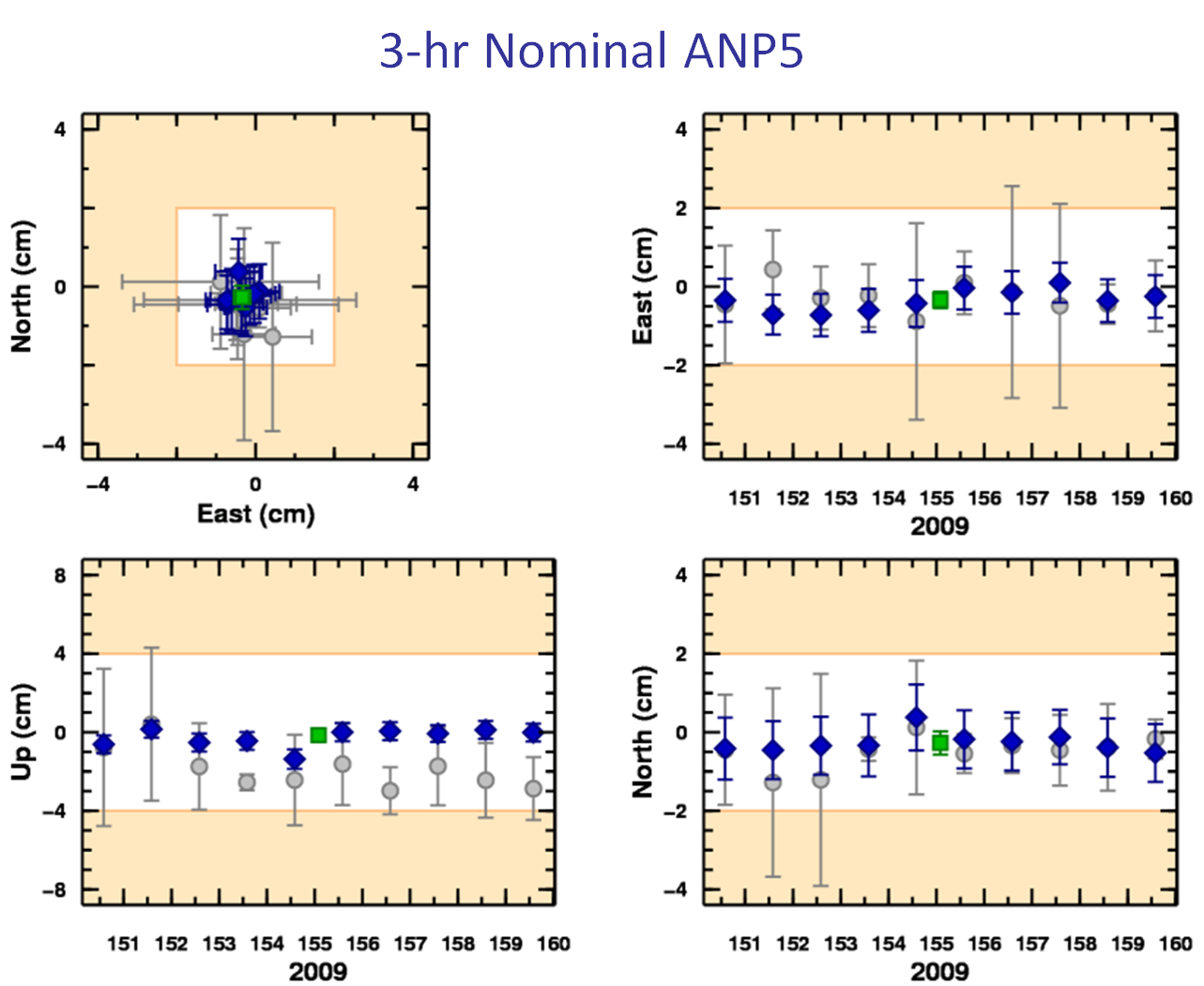 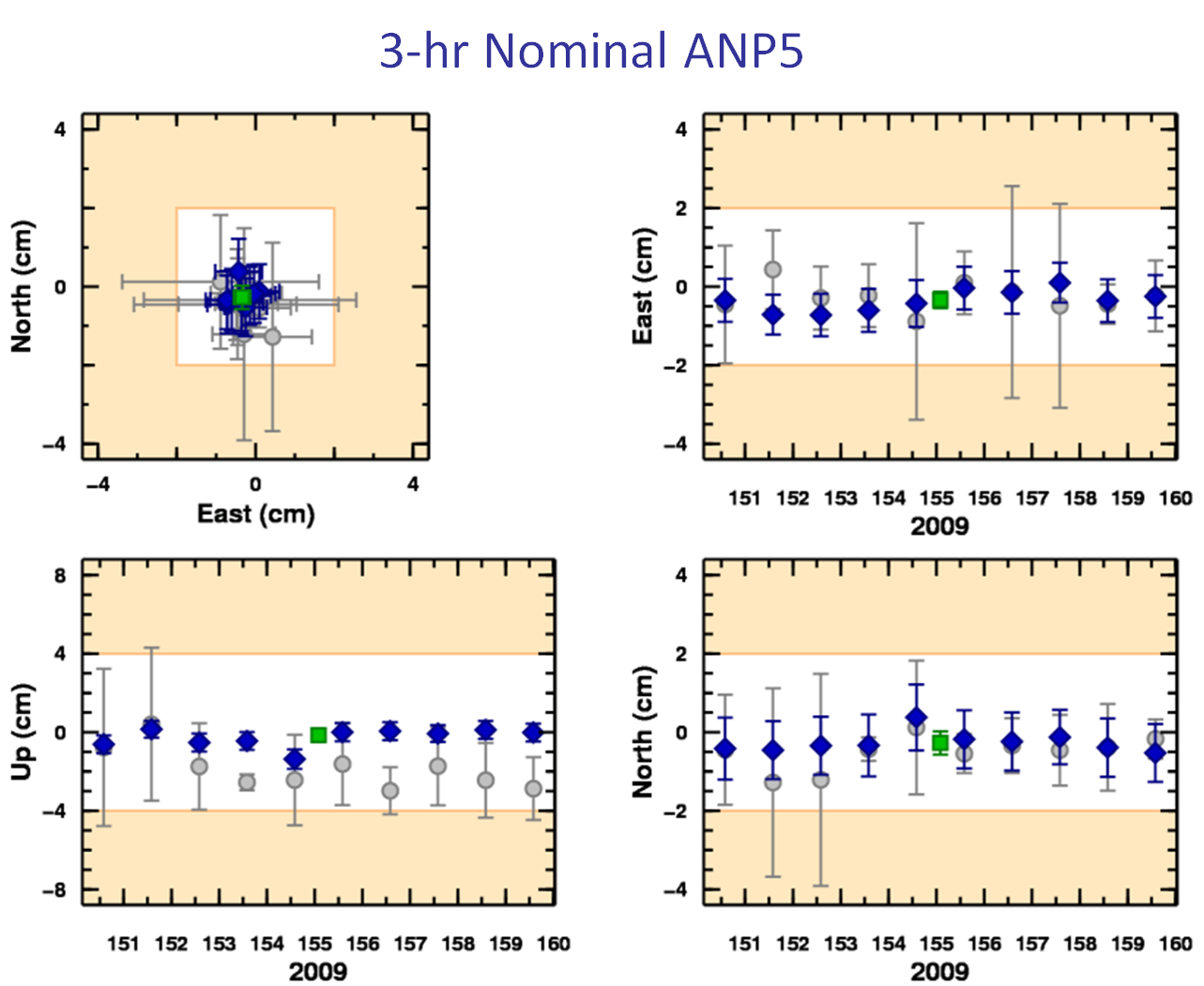 12/08/2016
49
[Speaker Notes: Note: “normal” +- 2cm. horizontal accuracy, +- 2cm vertical accuracy.]
Growth of OPUS Projects
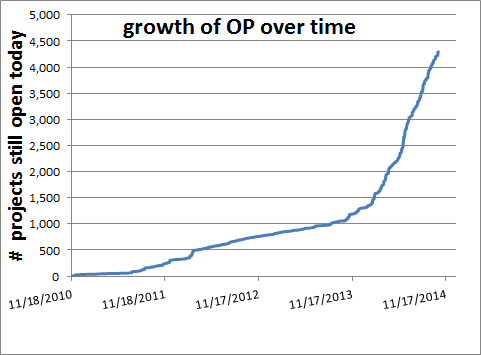 OP operational version was announced on the NGS website on 1-28-2014
Beta Use
Operational Use
12/08/2016
50
[Speaker Notes: Steep growth, but just a small fraction of all OPUS runs]
Real-Time Networks aligned with the NSRS using OP
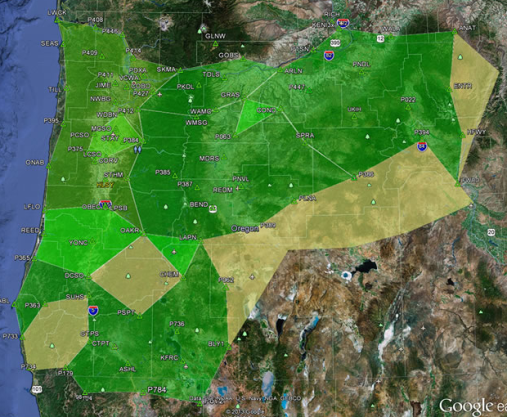 Oregon (ORGN) ~93 stations 
Iowa (laRTN) ~98 stations
New York (NYSnet) ~63 stations
Utah (TurnGPS) ~73 stations
Minnesota (MnCORS) ~136 stations
and many more.
 NGS NSRS validation still 
developing…
(NOS 2015 Milestone)
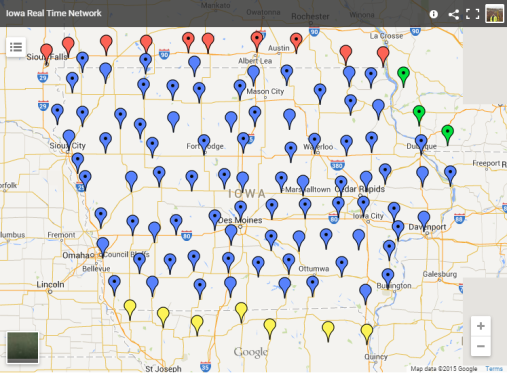 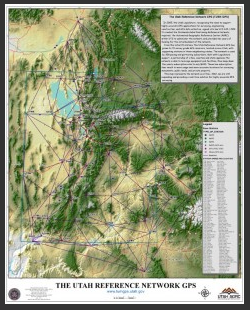 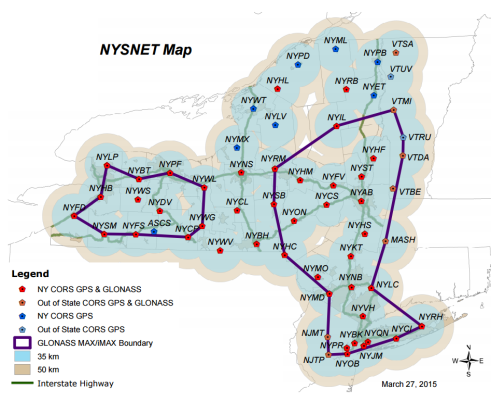 12/08/2016
51
[Speaker Notes: RTN validation currently in Developmental mode.  Should become Beta in early to mid 2017.]
State DOT’s with trained OP Manager(s)
OR, NY, IA, MN, MT, VT, NC, SC, FL, WI, NH, WA, AK, CA, AR, NM, AL, LA, MI, VA, MS, UT, & more
GPS static survey control for transportation projects…
Bridges, highway construction, rights of way, paving, lidar, mobile scanning, terrestrial scanning, photogrammetry, roadside inventory, signing, machine control, GIS…all aligned with the National Spatial Reference System.                                                               NSRS
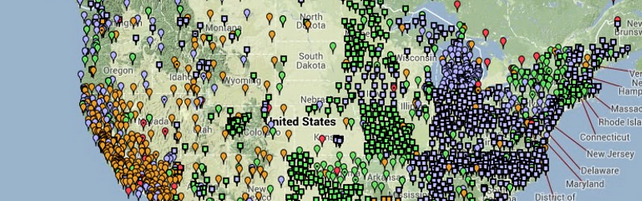 12/08/2016
52
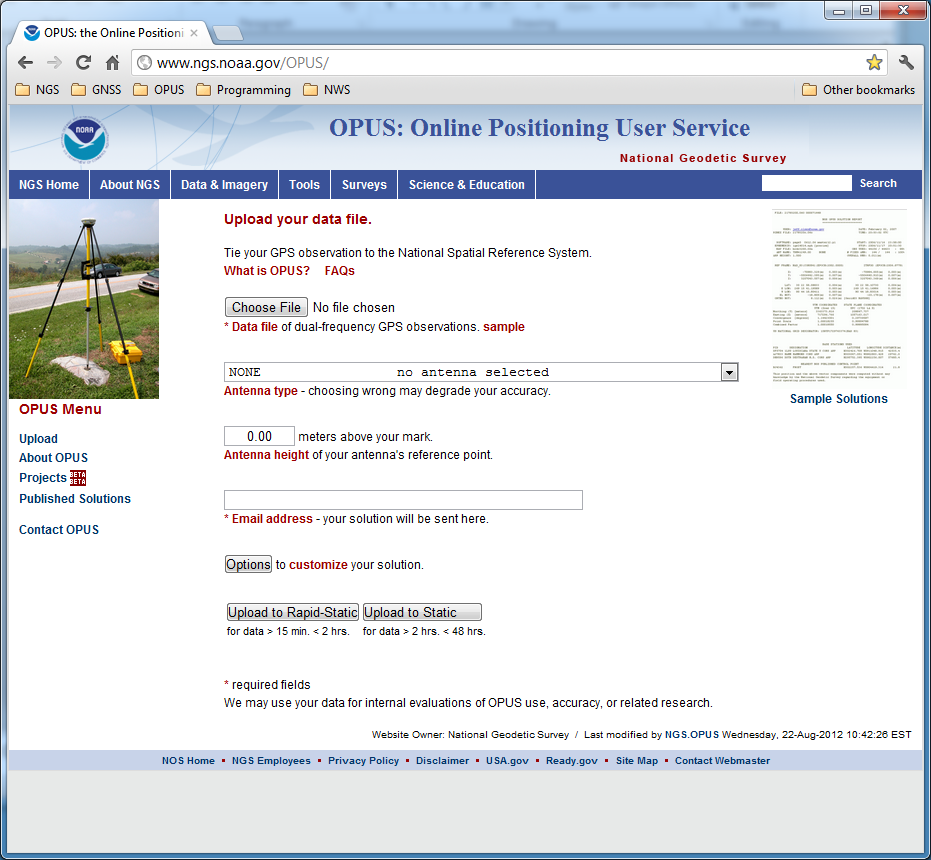 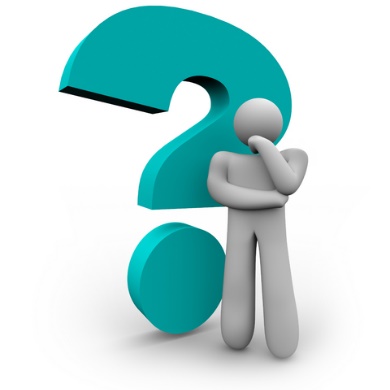 OPUS PROJECTS
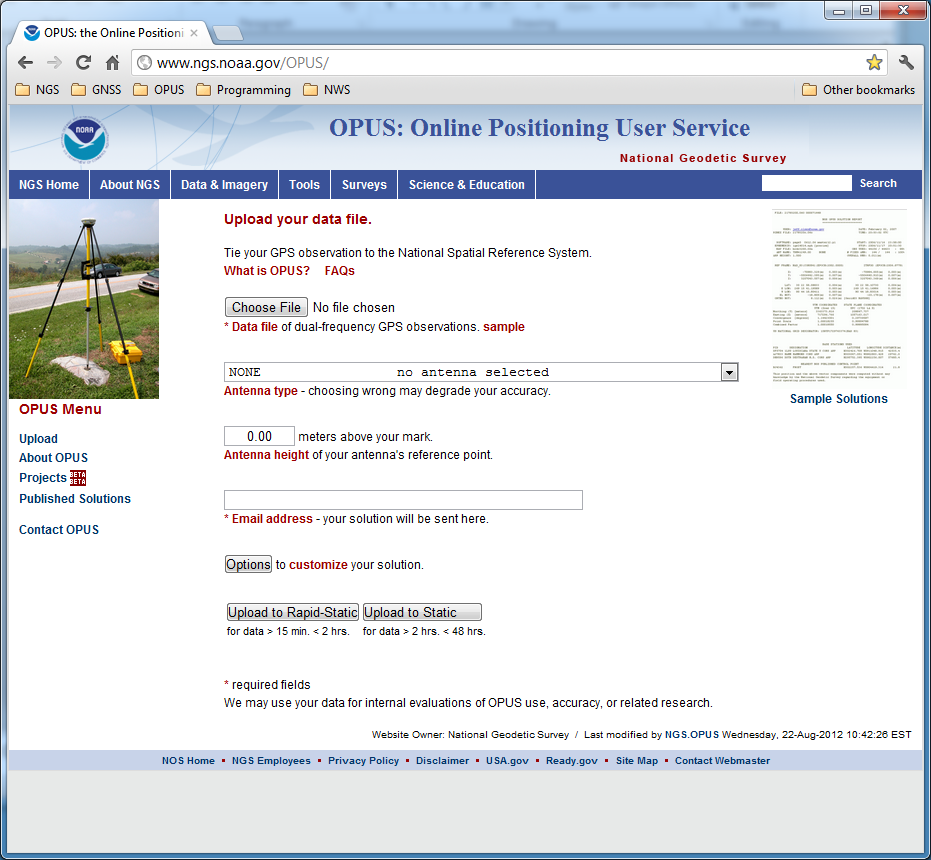 QUESTIONS?
The OPUS upload page is the access point for all things OPUS.
12/08/2016
53
2016-12-08
[Speaker Notes: The OPUS gateway page is found at http://geodesy.noaa.gov/OPUS/.
OPUS Projects will only work for trained personnel.  See http://geodesy.noaa.gov/corbin for class details.]
Future developments
In early to mid 2017, there is a plan to have an option for OPUS Projects where the results can be entered into the NGSIDB (Integrated Database). This option is currently in development.

There is also a future plan to allow OPUS Projects be entered into OPUS Sharing.

If you want to learn more about OPUS Projects without first taking the 1 ½ day class, you can look through the OPUS Projects Manual http://www.ngs.noaa.gov/corbin/online_learning.shtml  (the link is at the bottom of the page).   

Also, NGS’s Northeast Regional Geodetic Advisor, Dan Martin, created the following one hour presentation so interested parties can get a better feel about if the training class will fit their needs:  http://www.ngs.noaa.gov/corbin/class_description/What_is_OPUS_Projects.shtml .
12/08/2016
54
[Speaker Notes: OP-NGSIDB should be available in early to mid 2017.
OP-Sharing is in the planning stages.]
WEIBING’S SLIDES
OPUS overview, options and alternatives – Dave
typical accuracies, popularity over time
Static vs rapid-static vs projects vs net vs PPP
how they work
OPUS reports and common mistakes – Joe
explain formats, common error codes
OPUS projects and shared solutions - Rick, Sathish and Kim
why, how, what’s been shared so far
planned and recent upgrades – Weibing
implications for OPUS and NSRS from IGS14 and 2022. - Mark S.
“the world moves on”
Your questions answered! send questions to ngs.opus@noaa.gov
12/08/2016
55
Planned and Recent Upgrades
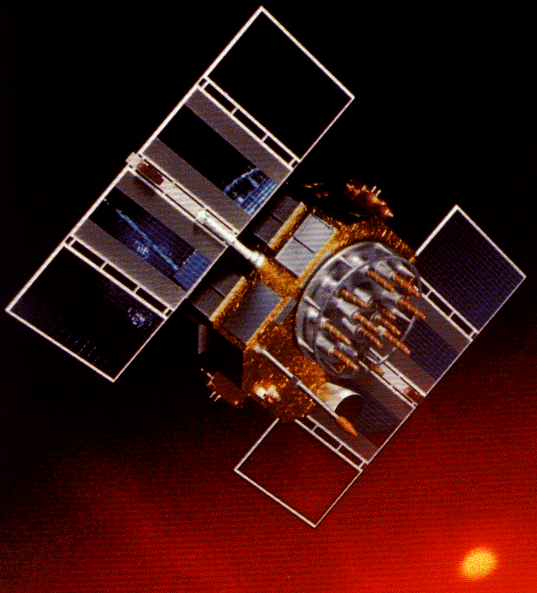 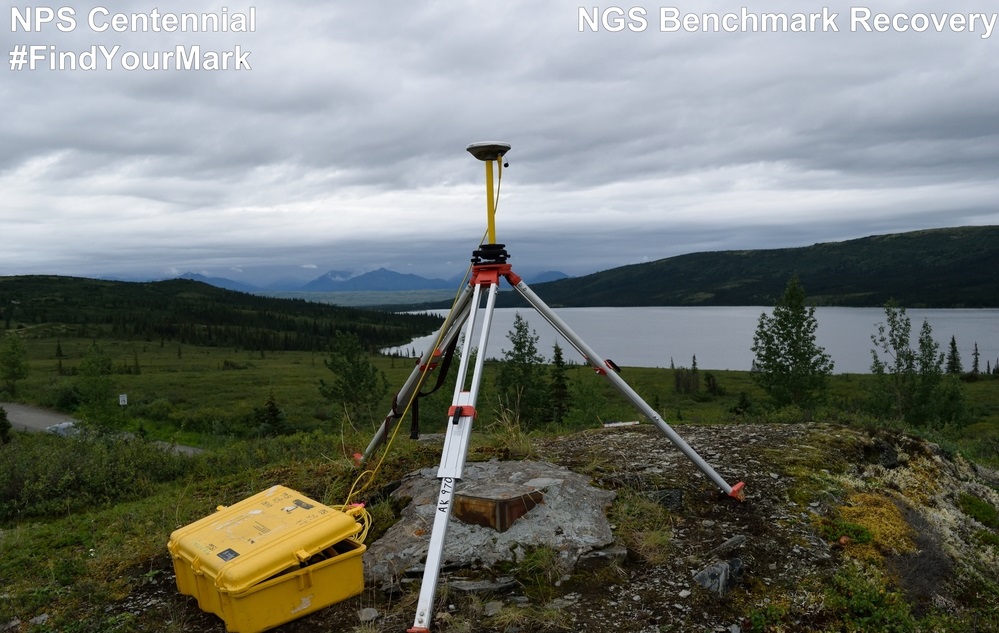 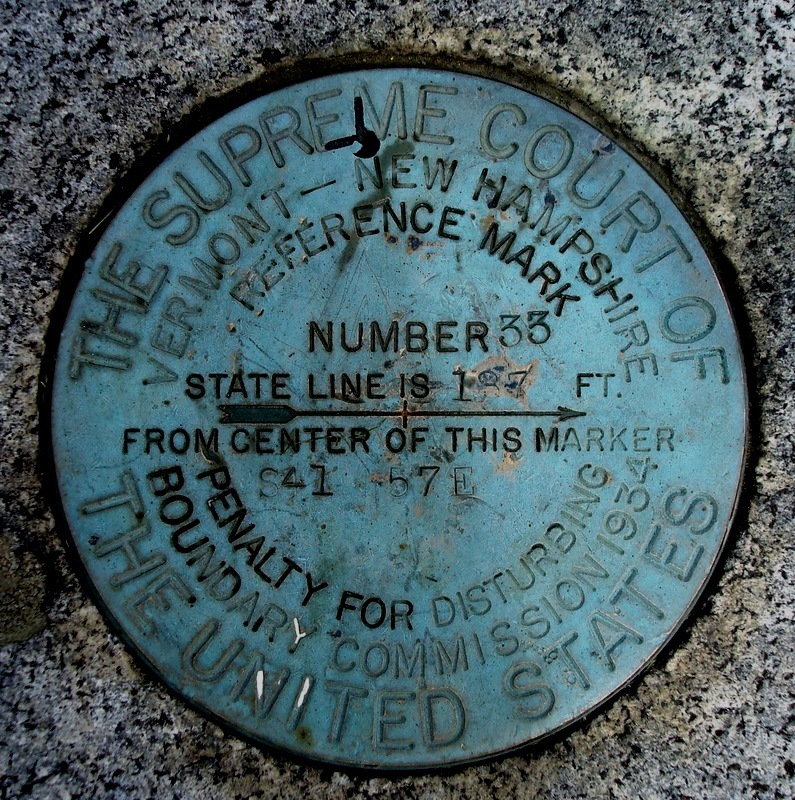 12/08/2016
56
OPUS Upgrades and Improvements
Install xGeoid16B grids in OPUS-S and OPUS-RS extended solution report in place of USGG2012.
Use Inverse program to obtain ellipsoidal distance to replace previous sphere distance at NEAREST CONTROL POINT section distance between control point and user site.
Are able to process RINEX3 datafiles through OPUS suite.
Filter out the L1 PHASE CENTER marks for public nearest control points .
Applying cc2noncc to improve RMS values for OPUS-RS. This remove (P1 - C1) biases for many OBS files with only C1 no P1.
XML output for RS solution layout is fixed and now same as OPUS-S one.
12/08/2016
57
OPUS Upgrades and Improvements
Adding +C2 and max_rx_SVs 50 options to TEQC. These add more L2C data and more satellite data in RINEX files for user and CORS station in OPUS-S and OPUS-RS.
Implement balance loading algorithm to threads to minimize load of similar email users to wait longer in the queue.
Fix data file time duration limit for OPUS-RS and OPUS-S. For OPUS-S, the OBS time is longer than 1 hour 55 mins. For OPUS-RS the OBS time is shorter than 2 hour and 5 mins.
For OPUS-RS, switch reference stations selection method to QUADBASE. This improves RMS and standard deviation.
Consolidate Upload scripts and OPUS-S and OPUS-RS for common shared codes.
12/08/2016
58
OPUS future plans
Linux-OPUS will be developed and easily maintain. This is preliminary task for Cloud-OPUS.

New IGS14 Reference Frame test version to be released.

OPUS-NET to be revised to compare with OPUS-S.
12/08/2016
59
MARK’S SLIDES
OPUS overview, options and alternatives – Dave
typical accuracies, popularity over time
Static vs rapid-static vs projects vs net vs PPP
how they work
OPUS reports and common mistakes – Joe
explain formats, common error codes
OPUS projects and shared solutions - Rick, Sathish and Kim
why, how, what’s been shared so far
planned and recent upgrades – Weibing
implications for OPUS and NSRS from IGS14 and 2022. - Mark S.
“the world moves on”
Your questions answered! send questions to ngs.opus@noaa.gov
12/08/2016
60
ITRF2014, IGS14, and NAD 83
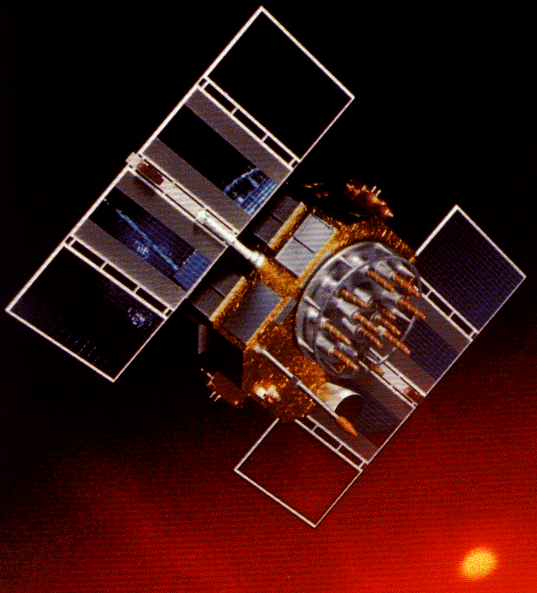 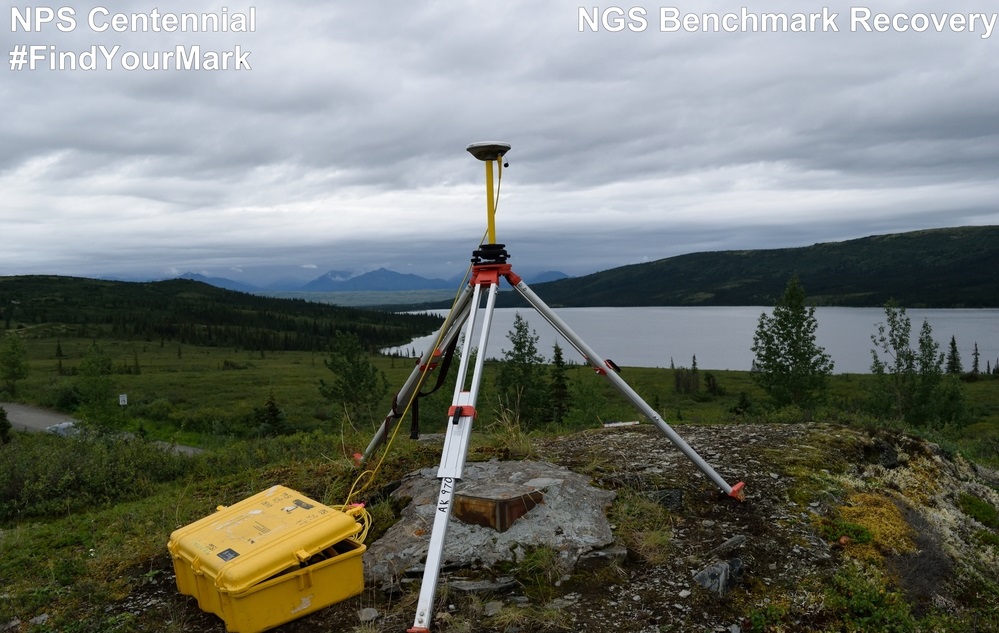 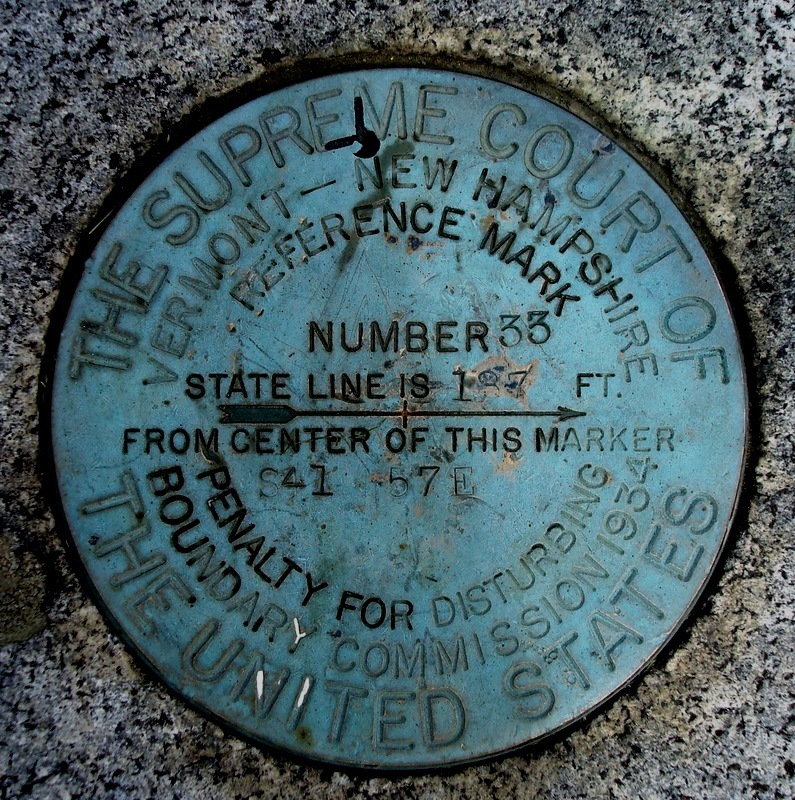 12/08/2016
61
ITRF2014.
The “gold standard” for the very highest accuracy geodesy and geophysics surveying is the International Terrestrial Reference Frame (ITRF).  The ITRF is produced by the International Earth Rotation and Reference System Service (IERS).

Many organizations participate in this effort by contributing results from various technologies including GNSS.
(see https://www.iers.org for more information).  

This year, 2016, the IERS released an updated realization for the ITRF called the ITRF2014.
12/08/2016
62
Densification.
The ITRF2014 is expressed through the coordinates and velocities of 158 marks plus supporting information.

Other organizations can take this information, add data from their own marks, perform their own adjustment and align it to the ITRF2014.  This is called densifying the reference frame.

While these densification variants are formally consistent with the ITRF2014, they are unique from the ITRF2014 in the strictest sense; therefore, they are given unique names.
12/08/2016
63
IGS14
The International GNSS Service (IGS) participates in the IERS and produces densified, GNSS-only realizations of the ITRF.  Its current version is the IGb08 (“b” indicates that this is an updated version of the original IGS08 and the “08” indicates it corresponds to the ITRF2008), but is in the process of preparing the IGS14 for release in February 2017(?).

The IGS14 will include coordinates and velocities for 252 sites, but should also be thought of as including updated GNSS ephemerides, antenna models and other supporting information.  As release date nears, information will be made available by the IGS (see http://www.igs.org/).
12/08/2016
64
CORS
NGS is in the process of densifying the IGS14 to include the CORS network.  This process should be completed early next year (2017).

Changing from the IGb08 to the IGS14 might seem “scary”, but it is merely a necessary annoyance:
Necessary in that it clearly delineates a switch to updated models, and the use of years more data in the definition of the coordinates and velocities of the included sites.
An annoyance in that the change is negligible for most applications.
12/08/2016
65
OPUS
Shortly after the release of CORS IGS14 coordinates and velocities, OPUS is planning to offer the option of receiving results in the IGS08 or IGS14.

This option will be available for several months giving you the opportunity to prepare for this change and perform tests using your own data if you desire.

You might recall that we did something similar for the change to the IGS08.
12/08/2016
66
NAD 83 (2011) and Passive Marks
Although a final decision is pending, I (MSS) believe NGS will not change the NAD 83 (2011) or coordinates for passive marks because:
The differences between the IGb08 and IGS14 are essentially negligible, so the global reference frame change does not justify an update to the national datum.
The time and effort needed can be better spent preparing for the replacement of the NAD 83 in 2022 or there abouts.  

For more information about the replacement of the NAD 83, see:“NSRS Modernization Update”, Dru Smith, November, 2016.http://geodesy.noaa.gov/web/science_edu/presentations_library/files/cbl_presentation.ppt
12/08/2016
67
IGS14 vs IGb08
We’ve stated that the differences between the IGS14 and IGb08 are essentially negligible.  What is our proof?
The comparison between the ITRF2014 and ITRF2008: a couple millimeters of change for the geocenter, effectively zero for the scale and rotations.




Mark-by-mark comparisons reveal sub-centimeter changes for sites with “long” histories, but there are larger changes for sites considered to have short histories when their IGS08 coordinates were defined.
http://itrf.ign.fr/ITRF_solutions/2014/tp_14-08.php
12/08/2016
68
Questions
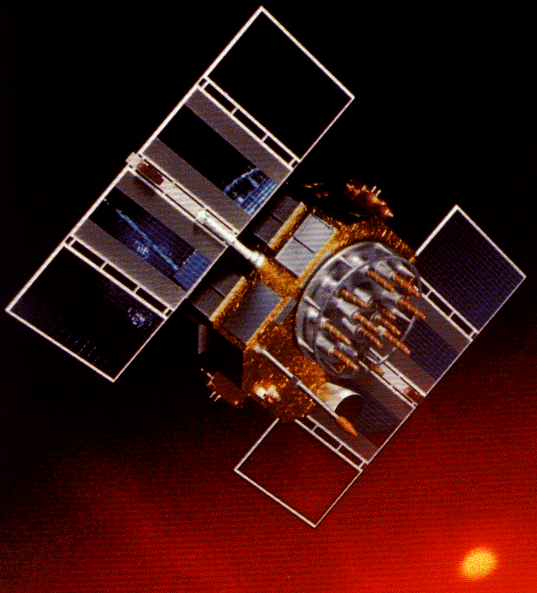 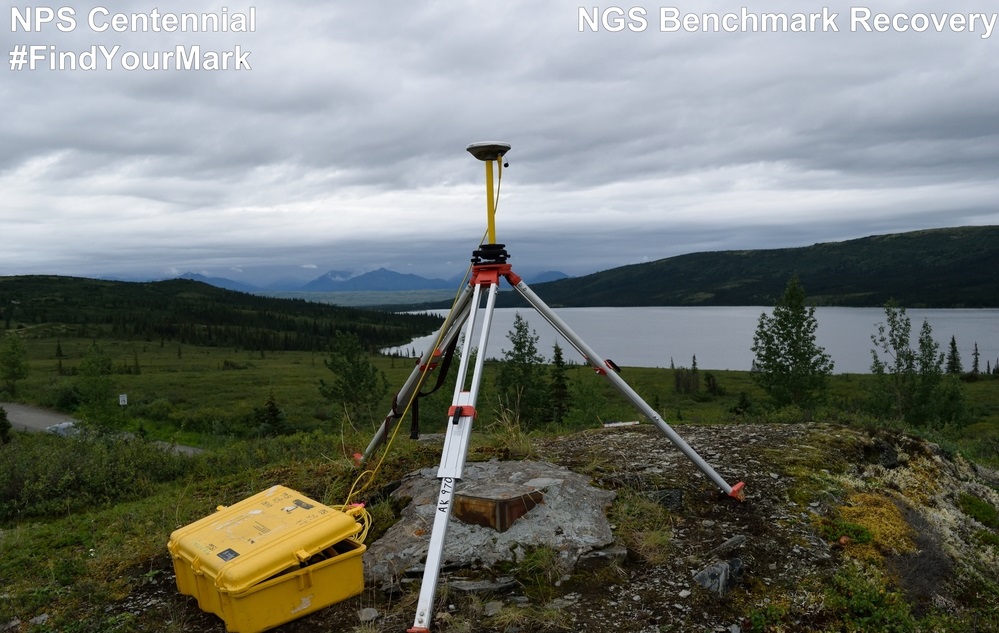 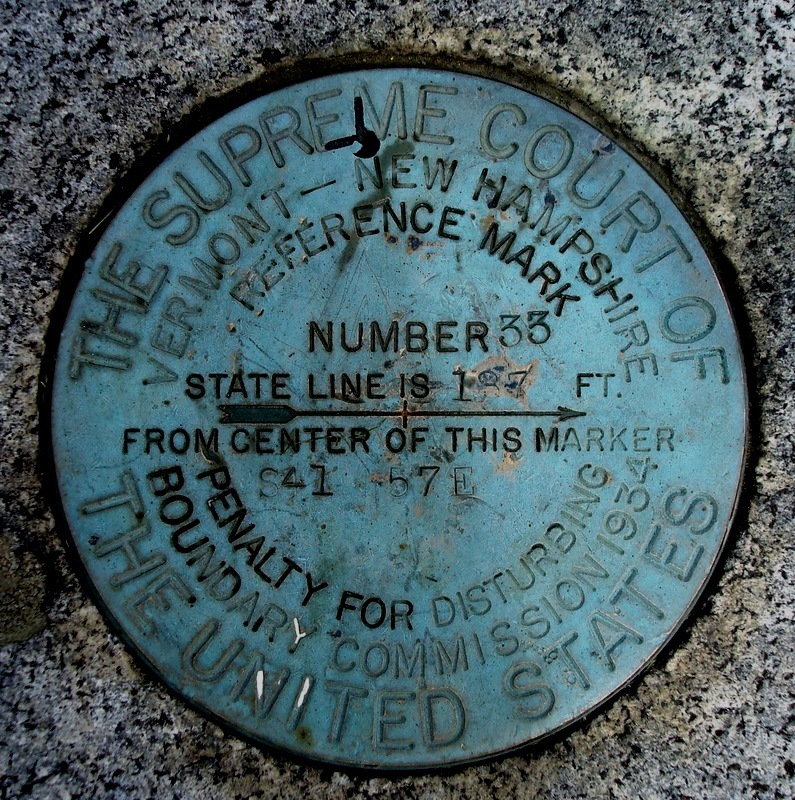 12/08/2016
69